Optimizing Ops
Ian Katz

MIT Sea Grant 
Autonomous Underwater Vehicles Laboratory
Presented at MOOS-DAWG August 24, 2010
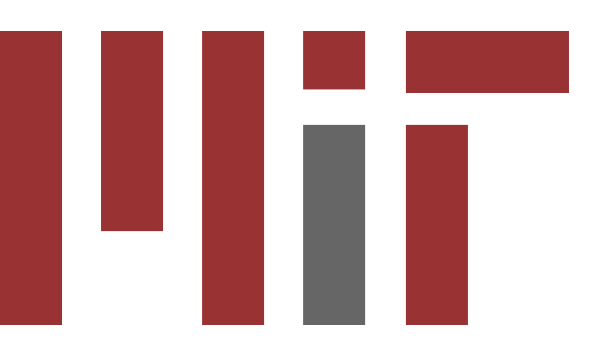 [Speaker Notes: Hey everyone, just to introduce myself I’m ian katz]
Since 2007
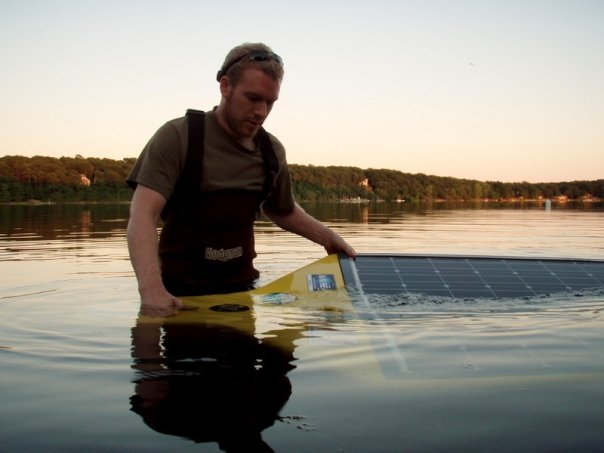 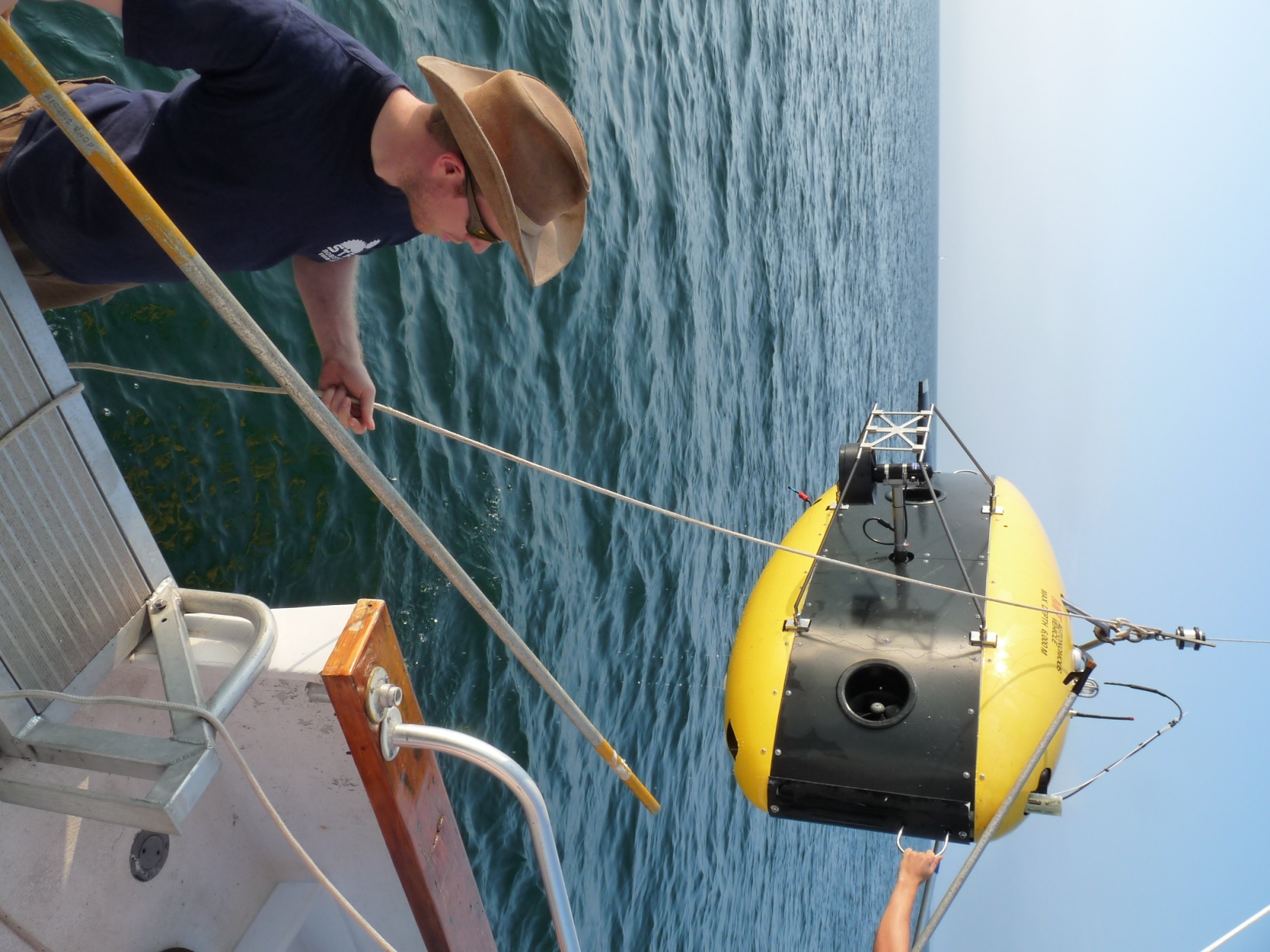 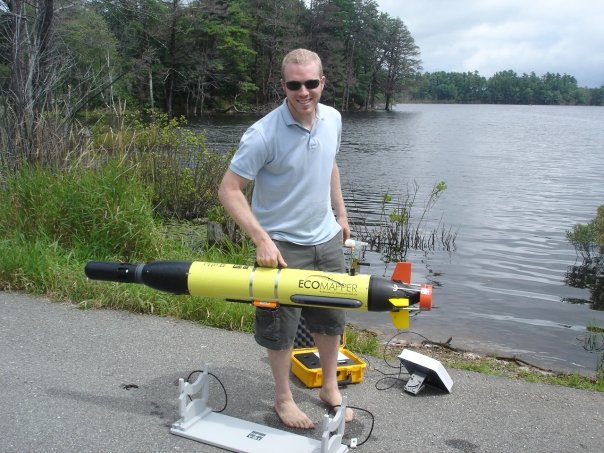 [Speaker Notes: I’ve been working on auvs for the past 4 years, which is an extension of]
Since 2002
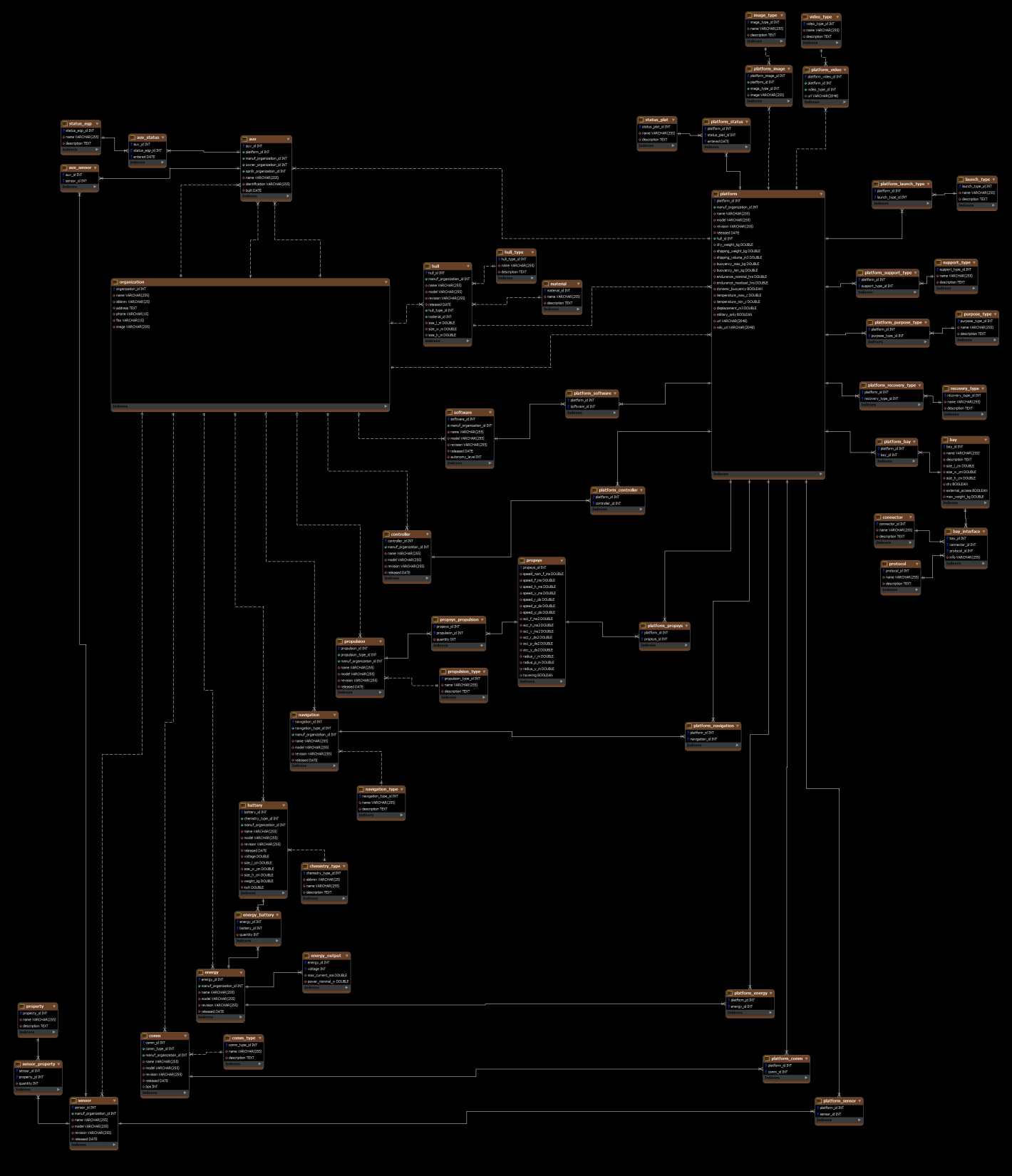 Automated Data Collection with Databases
[Speaker Notes: Automated data collection … which I’ve been doing for the past 8 years.  And I’ll say off the bat that this talk will be light on implementation details, because (a) the code is available – this isn’t a how-to lecture and (b) at this point I don’t feel the need to establish “street cred” for doing what I do.]
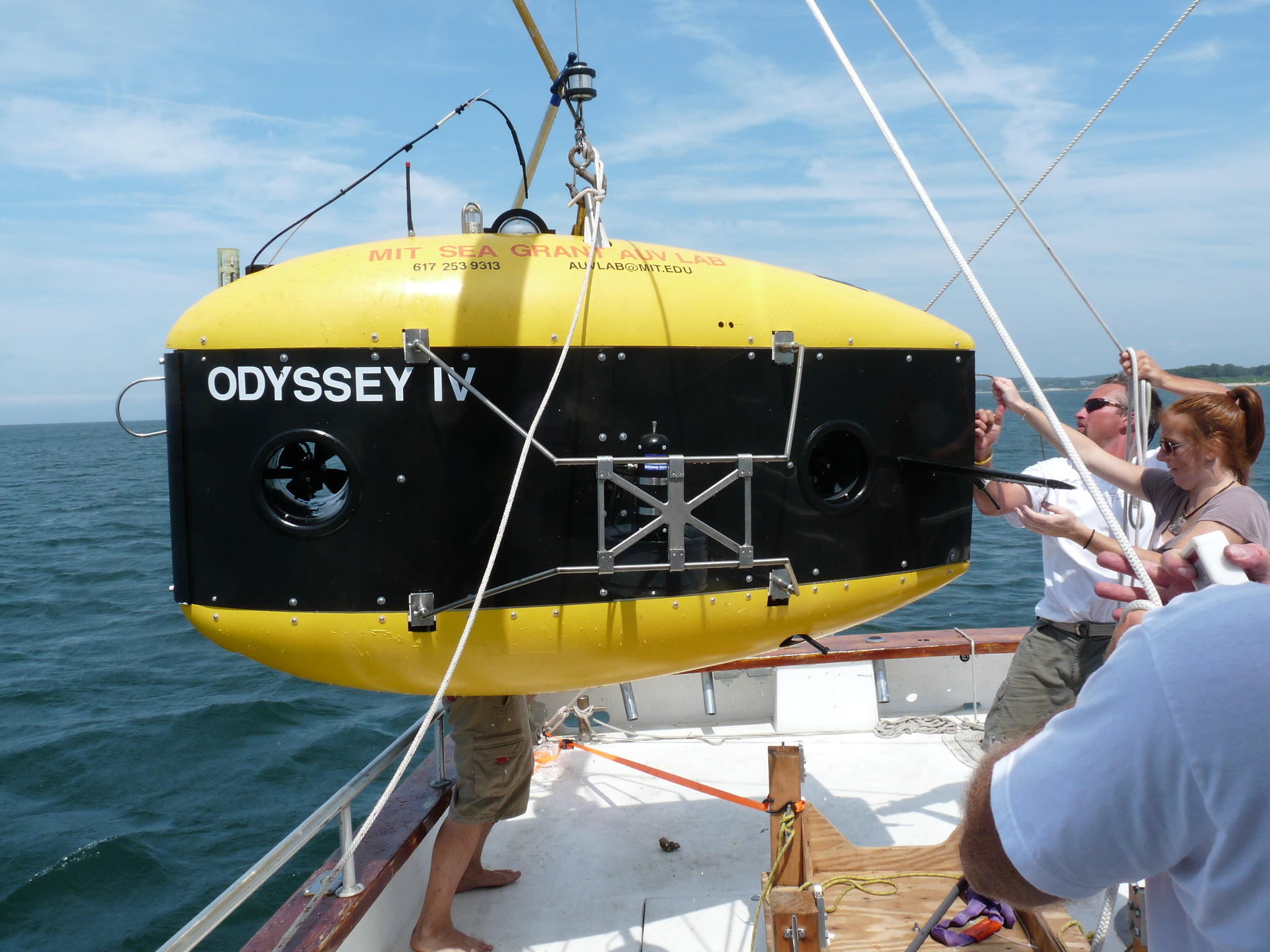 [Speaker Notes: This is the vehicle that I operate, so far my favorite automated data collection platform]
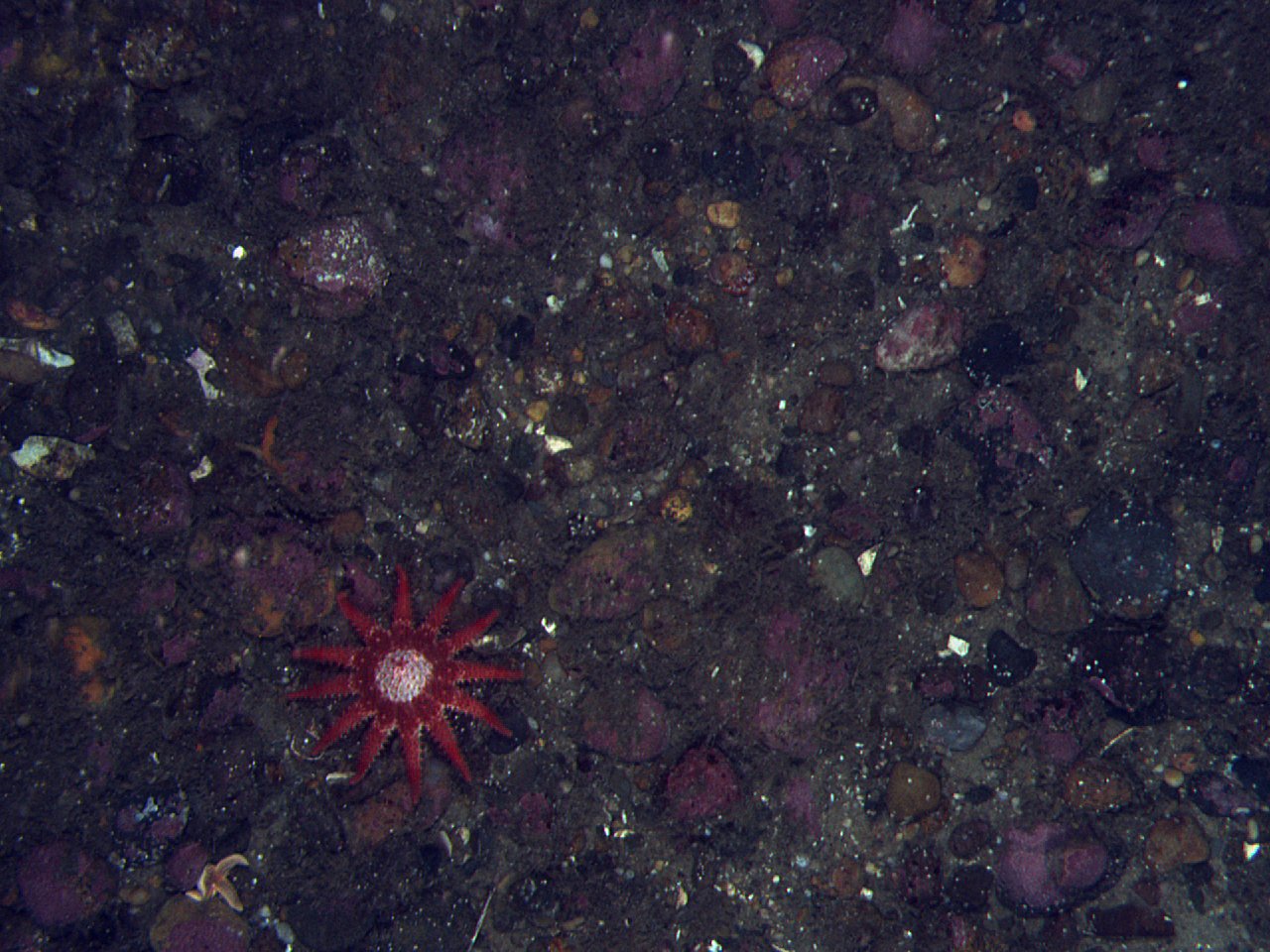 Our Process
1. Look for proper bottom type2. Lawnmower survey3. Repeat
What I’m going to talk about today
Time ≈ Money
Time ≈ Money
[Speaker Notes: Specifically, as it relates to time]
1 second of boat ops ≈ 12¢
[Speaker Notes: Boat time is expensive.  By my calculations, 12 cents every second.]
Make the Most of OpsIn 3 Ways:
Reduce mission envelope
Reduce intermission
Reduce error
[Speaker Notes: This are the 3 things I’m going to talk about today]
“Mission envelope” and “intermission”?What are they?
(Besides terms that I made up)
Think of a mission
Check your environment
Tides
Depth
Location
Traffic
Configure mission and parameters
Pre-flight checks
Execute mission
Wait for completion
Post-flight checks
Analyze data
Move support vessel if necessary
Repeat
[Speaker Notes: Every mission is the same general series of steps.  This will be different for you if you have ACOMMS, but these are ours]
Mission Envelope
Think of a mission
Check your environment
Tides
Depth
Location
Traffic
Configure mission and parameters
Pre-flight checks
Execute mission
Wait for completion
Post-flight checks
Analyze data
Move support vessel if necessary
Repeat
Intermission
[Speaker Notes: The mission envelope starts when the operator knows what he wants to run, and ends when he turns on manual control.  Everything between that and the next envelope is intermission.]
Part 1
Reduce Mission Envelope
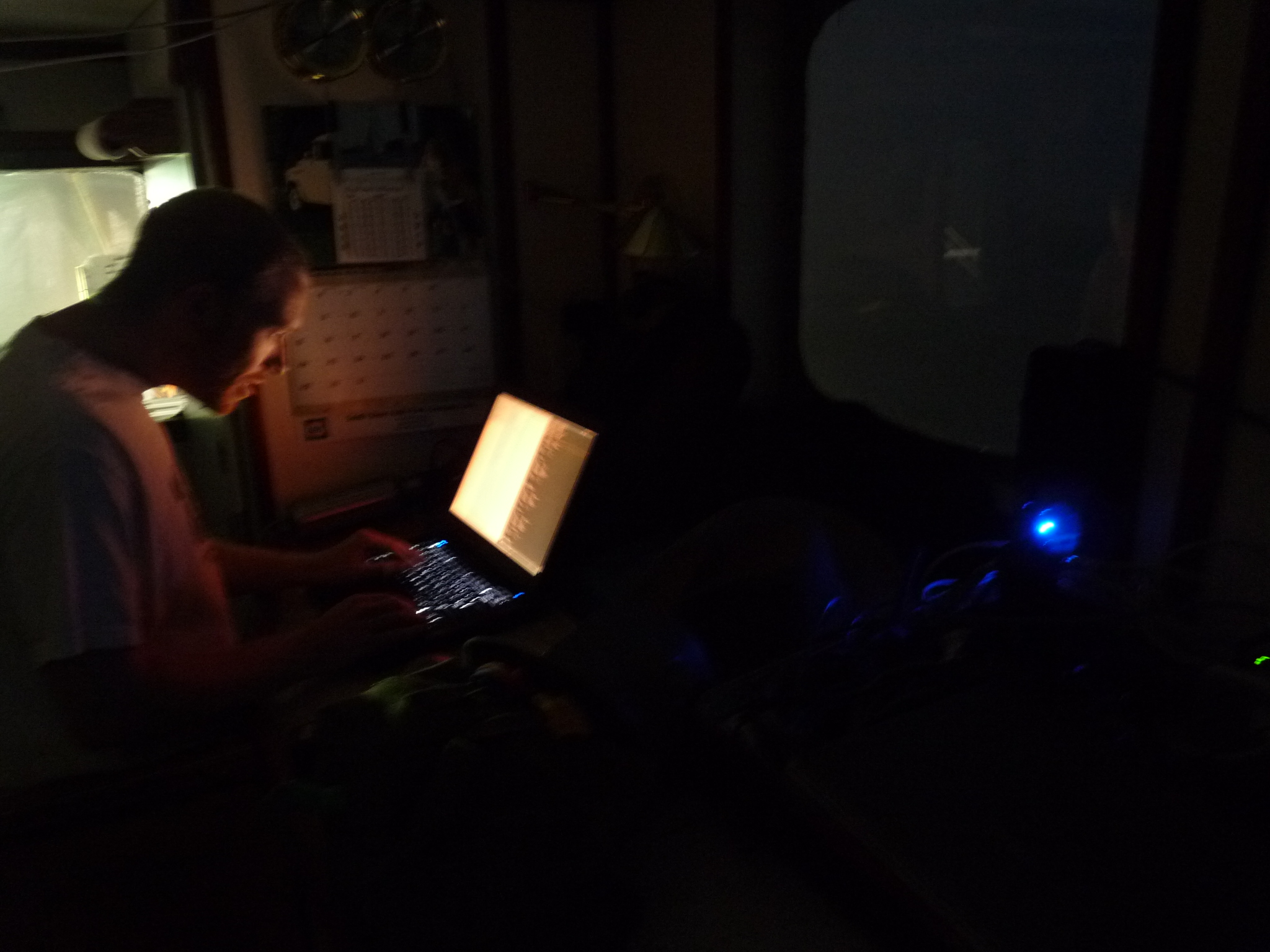 Don’t stare at a screen waiting for the AUV to surface
[Speaker Notes: The concept is simple: don’t stare at a screen…]
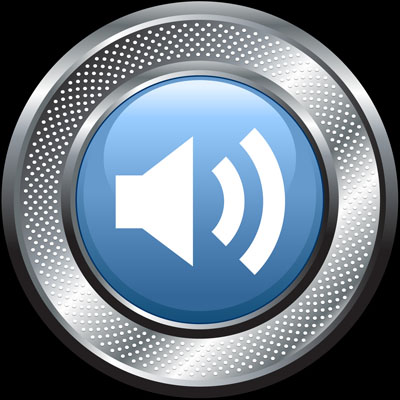 Use audible alerts
[Speaker Notes: When you can have the computer alert you]
Our Announcer: DiveOfficer
RF connectivity (AUV surfaced)
Mission status
Battery level
GPS connectivity
Freedom
to do other important work
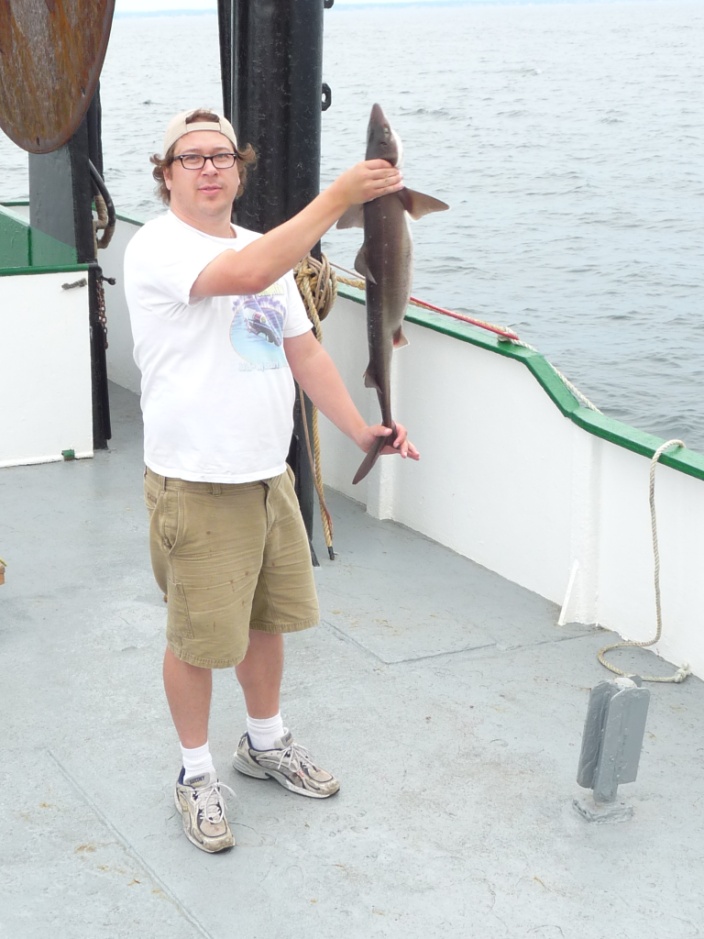 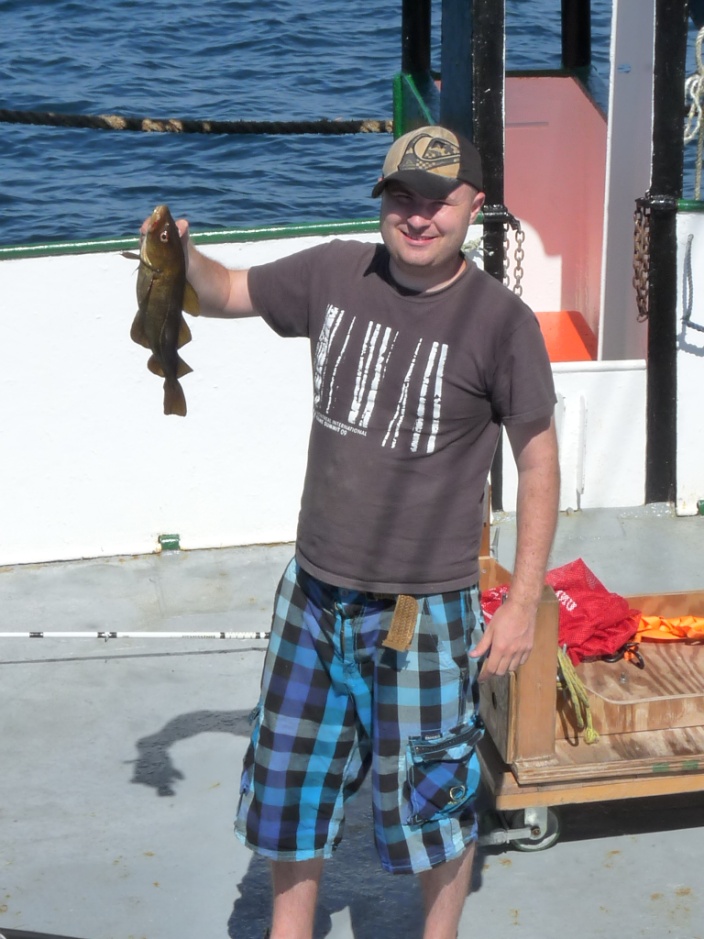 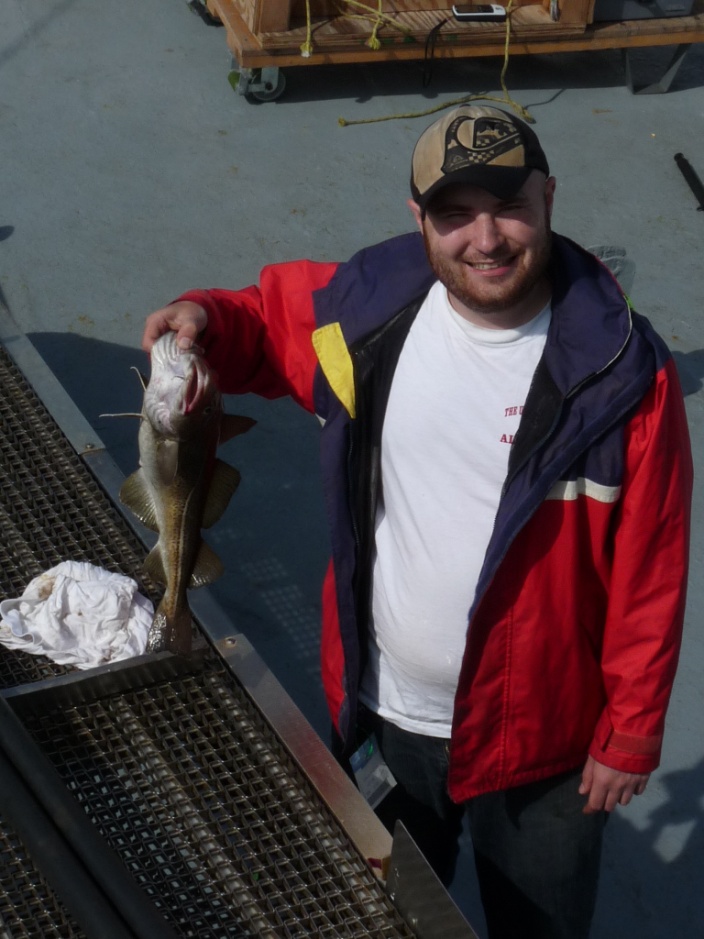 DiveOfficer in Action
Getting GPS
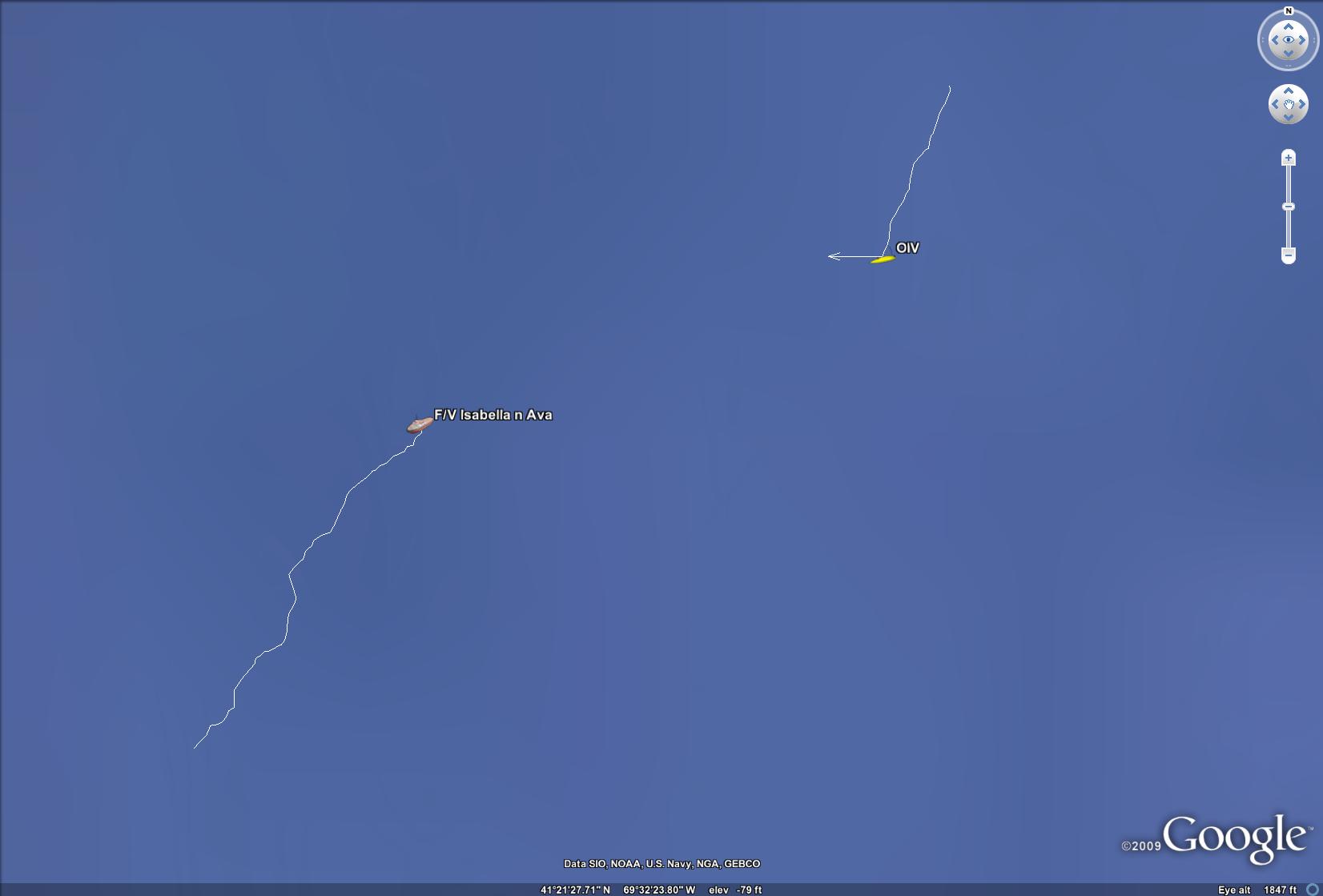 Google Earth: Vehicle Tracker
Read boat GPS via serial port, vehicle location via MOOS
[Speaker Notes: This brings me to my second tool for reducing mission envelope]
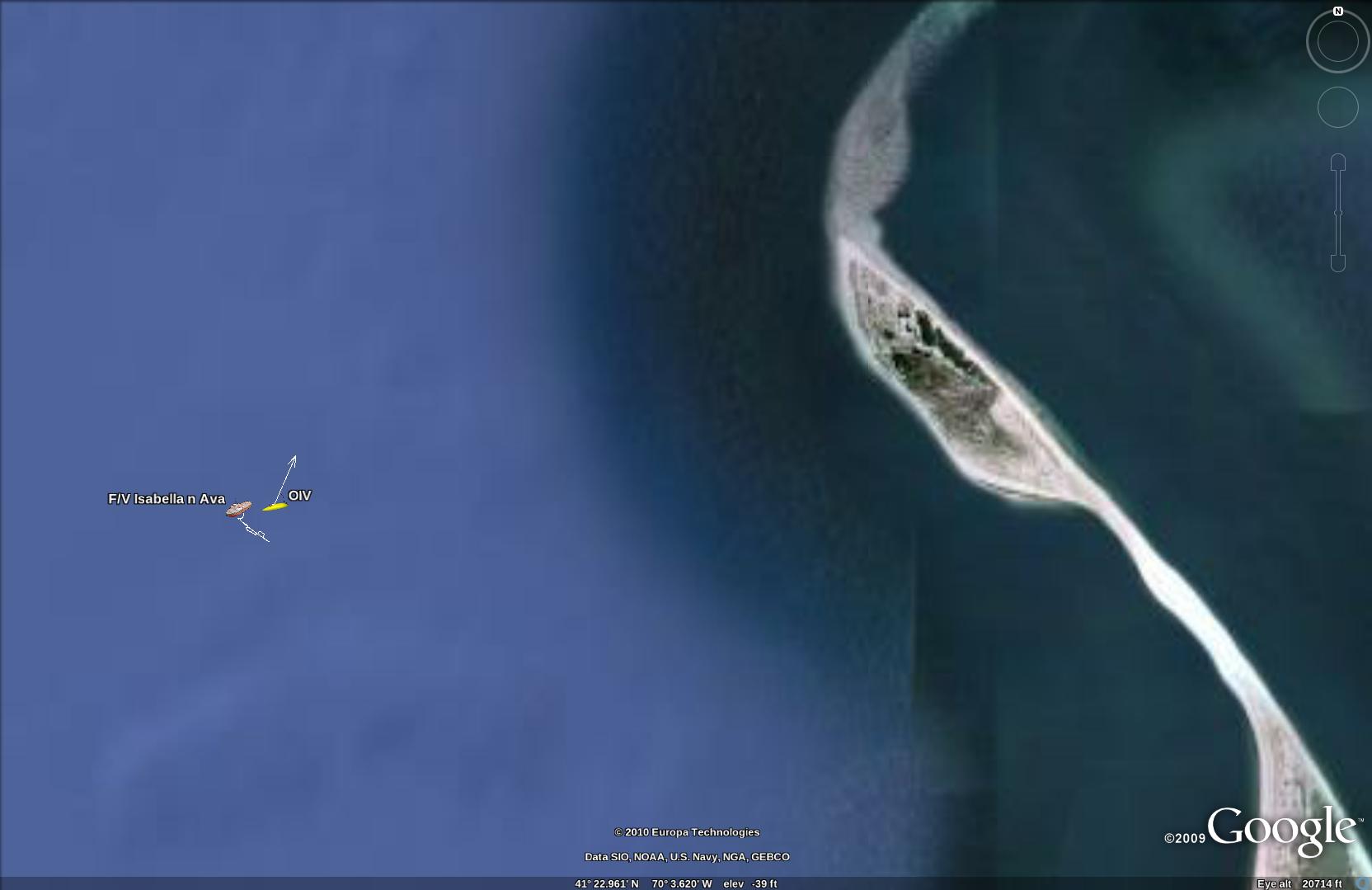 Snail trails of the vehicles’ locations, 
and their current heading
[Speaker Notes: Make sure the vehicle hasn’t popped up somewhere it shouldn’t]
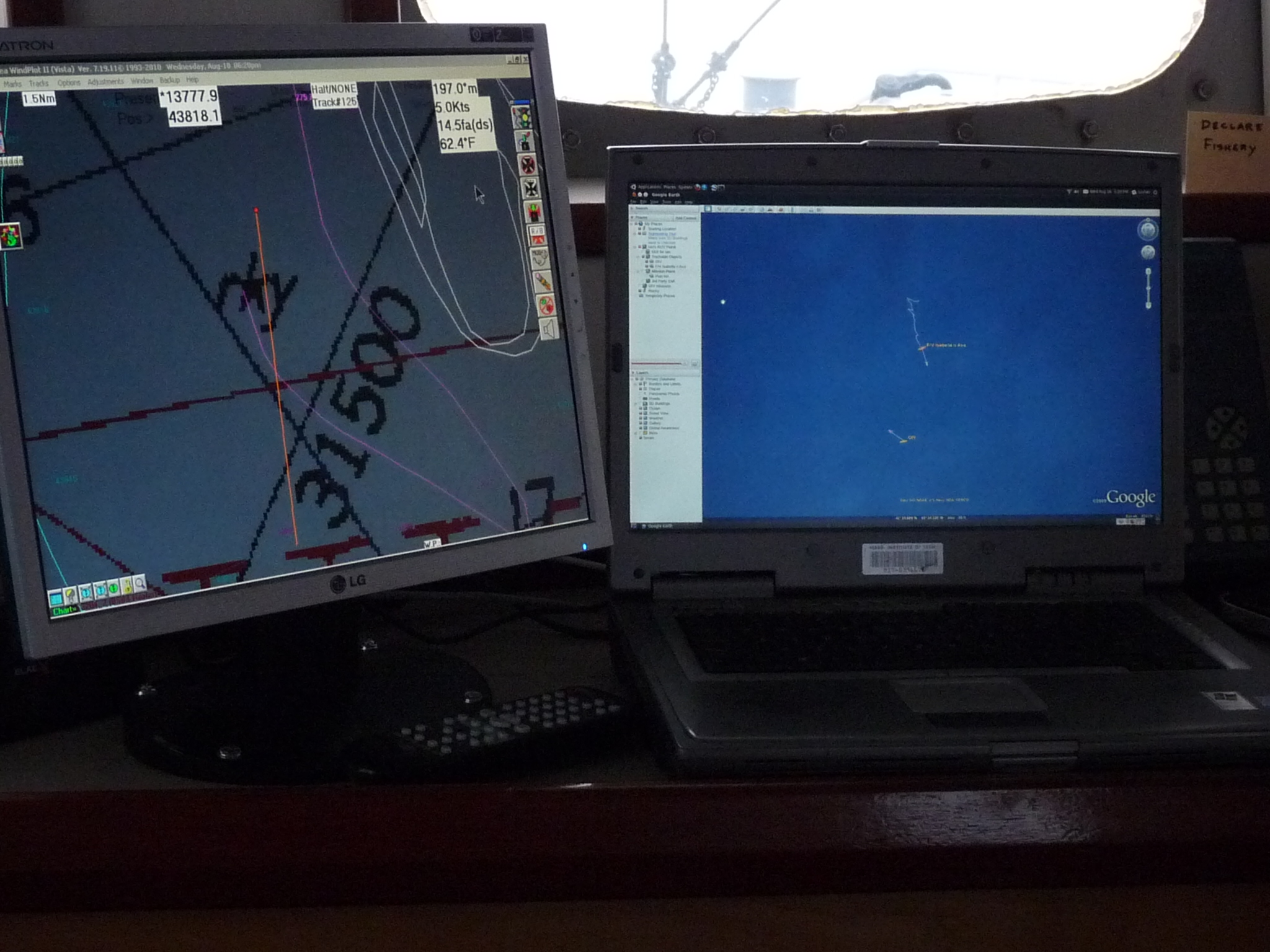 Fits well with navigation systems in wheelhouse
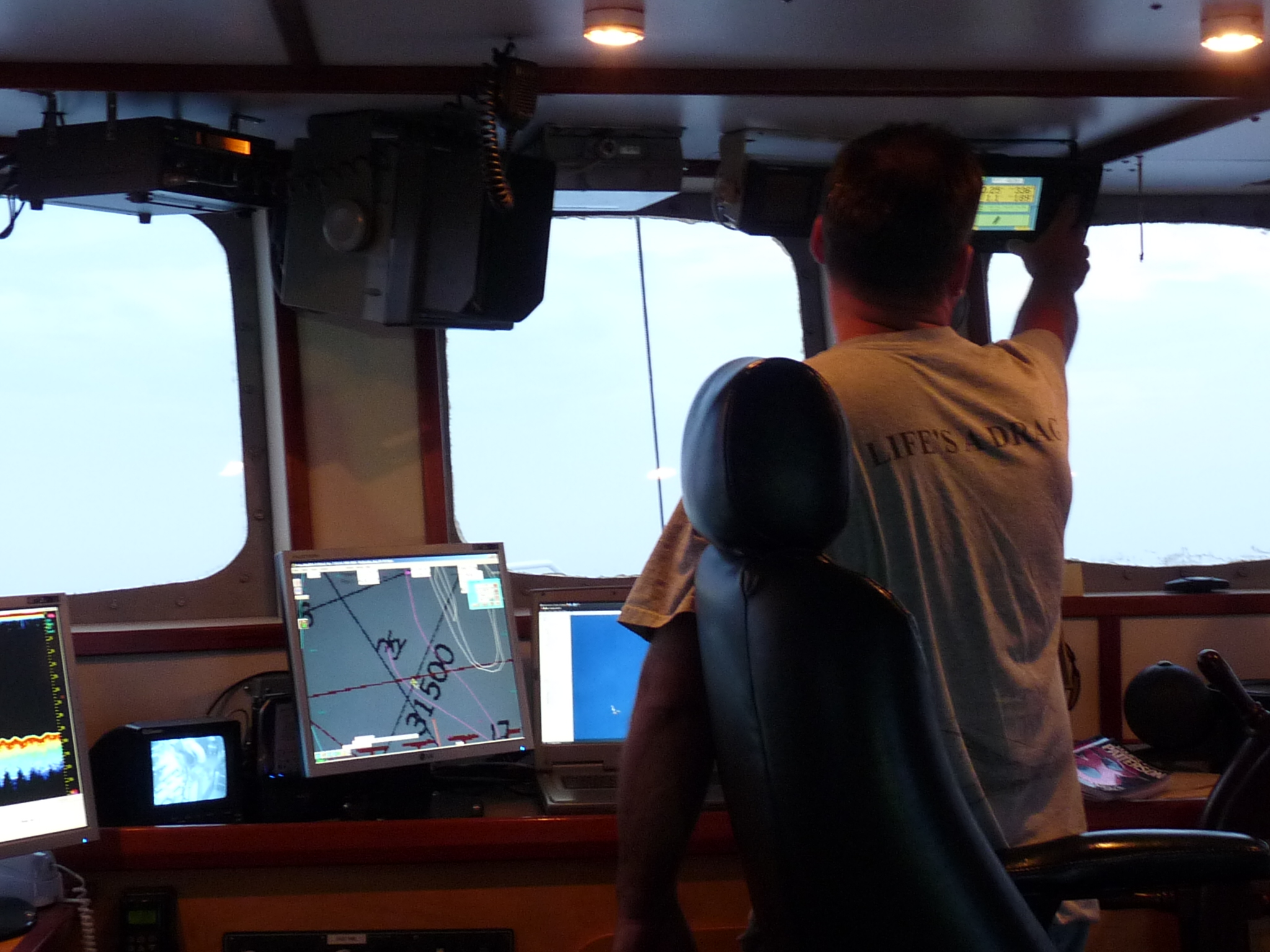 Captains use it effectively
[Speaker Notes: They read the coordinates, and punch it into their nav system]
Reducing Mission Envelope
In summary:
If you want to save time,
Recurring tasks must be automated
(This is why we invented computers and robots)
[Speaker Notes: You don’t have to use my tools, but you should have your own equivalent]
Your ops team is bigger than 
your development team
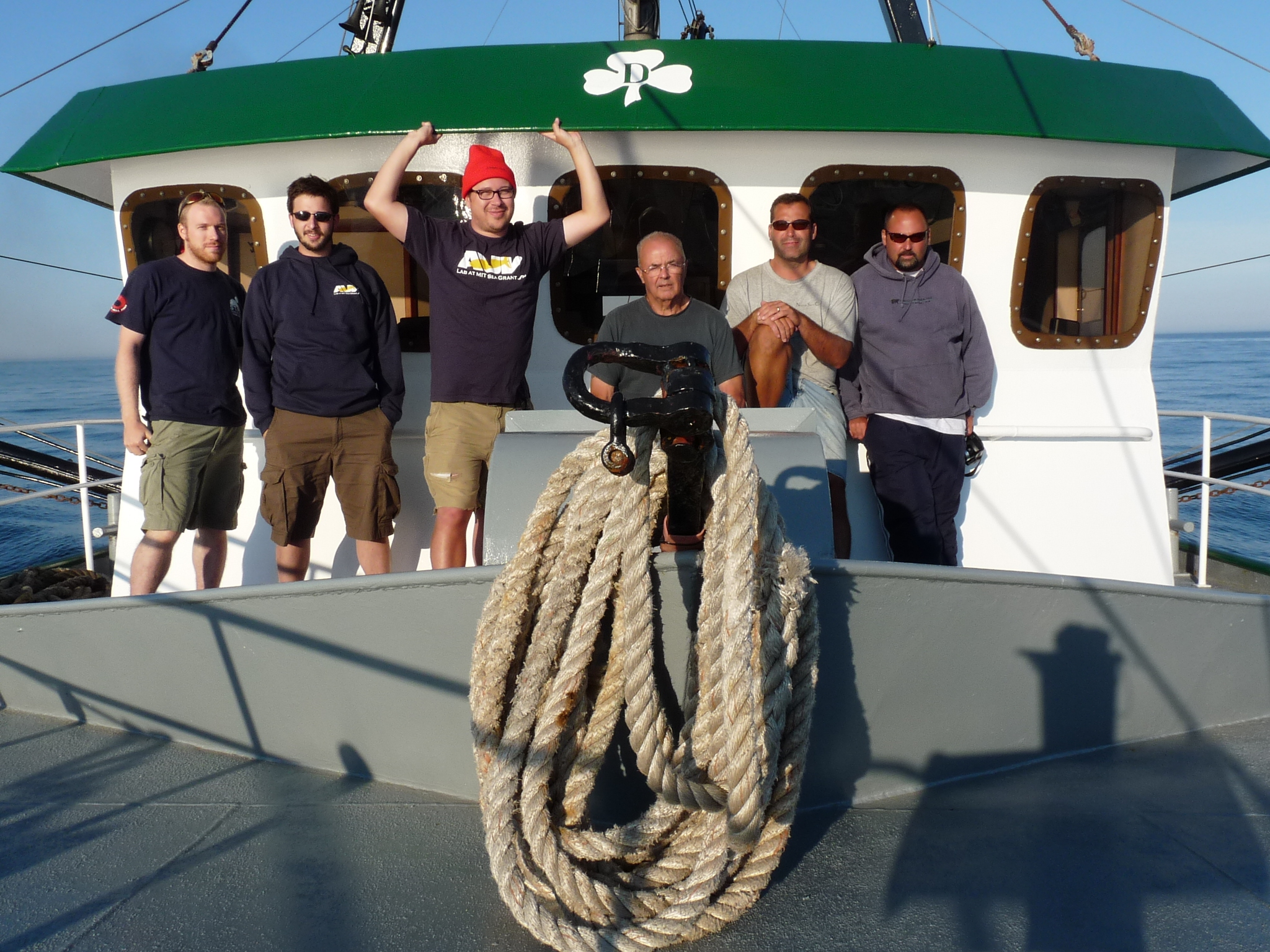 INCLUDE YOUR SHIP’S CREW
[Speaker Notes: Make tools that your crew can use.  They understand maps, bathymetry, tides, wind, and weather… but you have to deliver it to them.]
Part 2
Reducing Intermission
Mission Envelope
Think of a mission
Check your environment
Tides
Depth
Location
Traffic
Configure mission and parameters
Pre-flight checks
Execute mission
Wait for completion
Post-flight checks
Analyze data
Move support vessel if necessary
Repeat
Intermission
[Speaker Notes: Refresher: we’re talking what happens between pressing the stop button and knowing what the next mission will cover]
Intermission is where decisions are madeby the operator
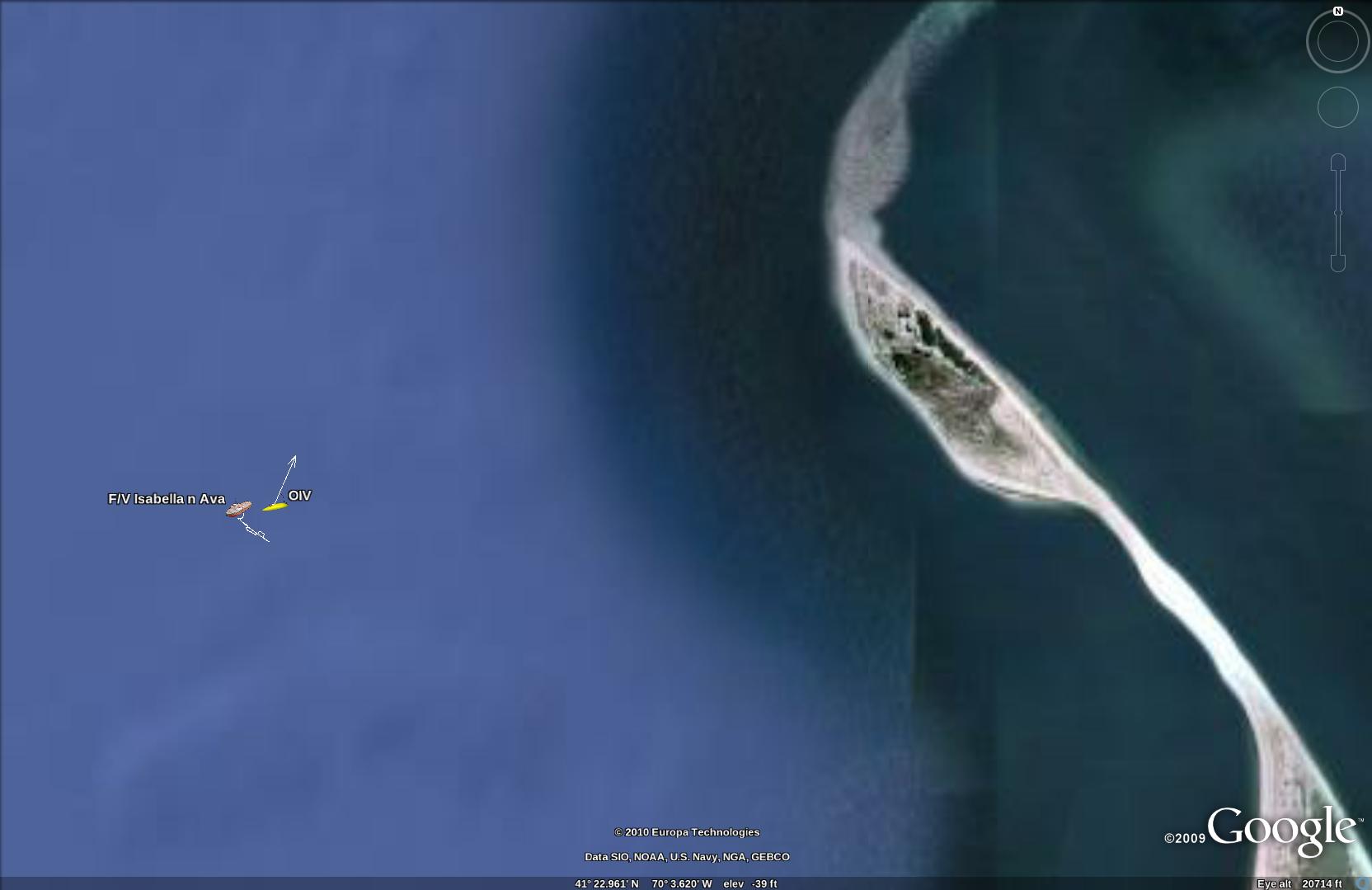 [Speaker Notes: In other words, the time when decisions are made]
Informed Decisions
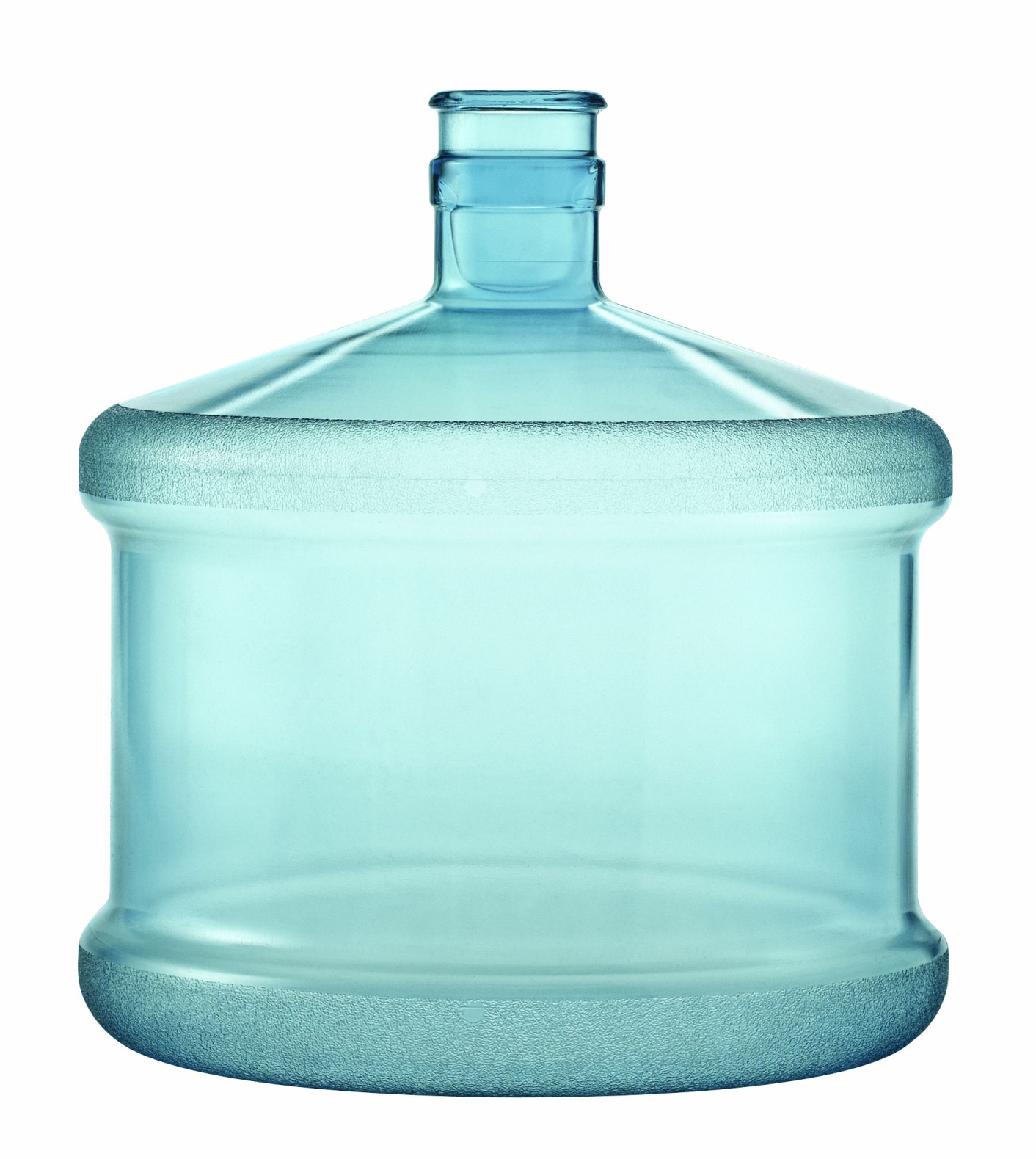 25-50 MB of mission data
1-2 GB of bitmap images
108 KB/s max transfer rate
(37 KB/s in practice)
Data: 10-20 minutes
Images: 8-16 hours
[Speaker Notes: About $100 of ship time, just for the data … and $10 per image]
We Can Beat the Bottleneck
Granularity
Compression
Caching
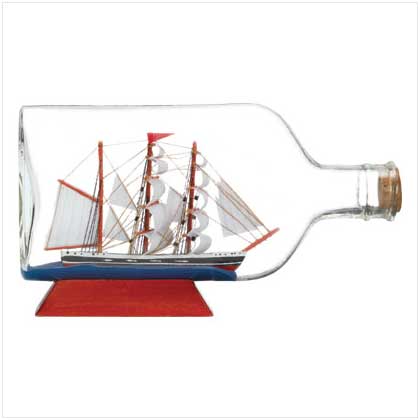 Long Story Short
Use a database for logging, 
use a webserver for reporting
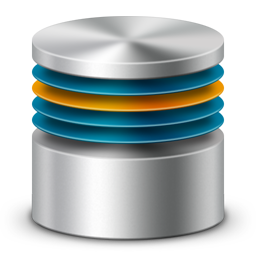 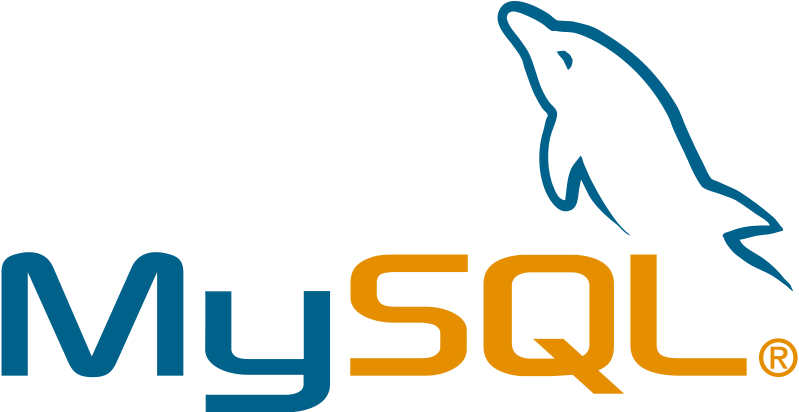 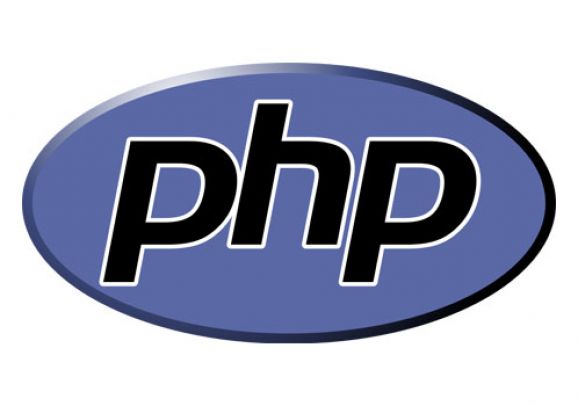 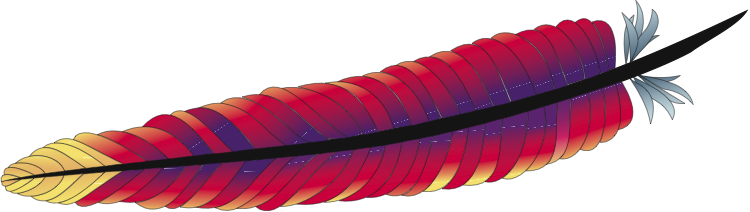 [Speaker Notes: Database gives you granularity, properly programmed webpages give you the rest. I’m not going to waste time here with a demo, so here are screenshots.  See me after if you want to try it for yourself.]
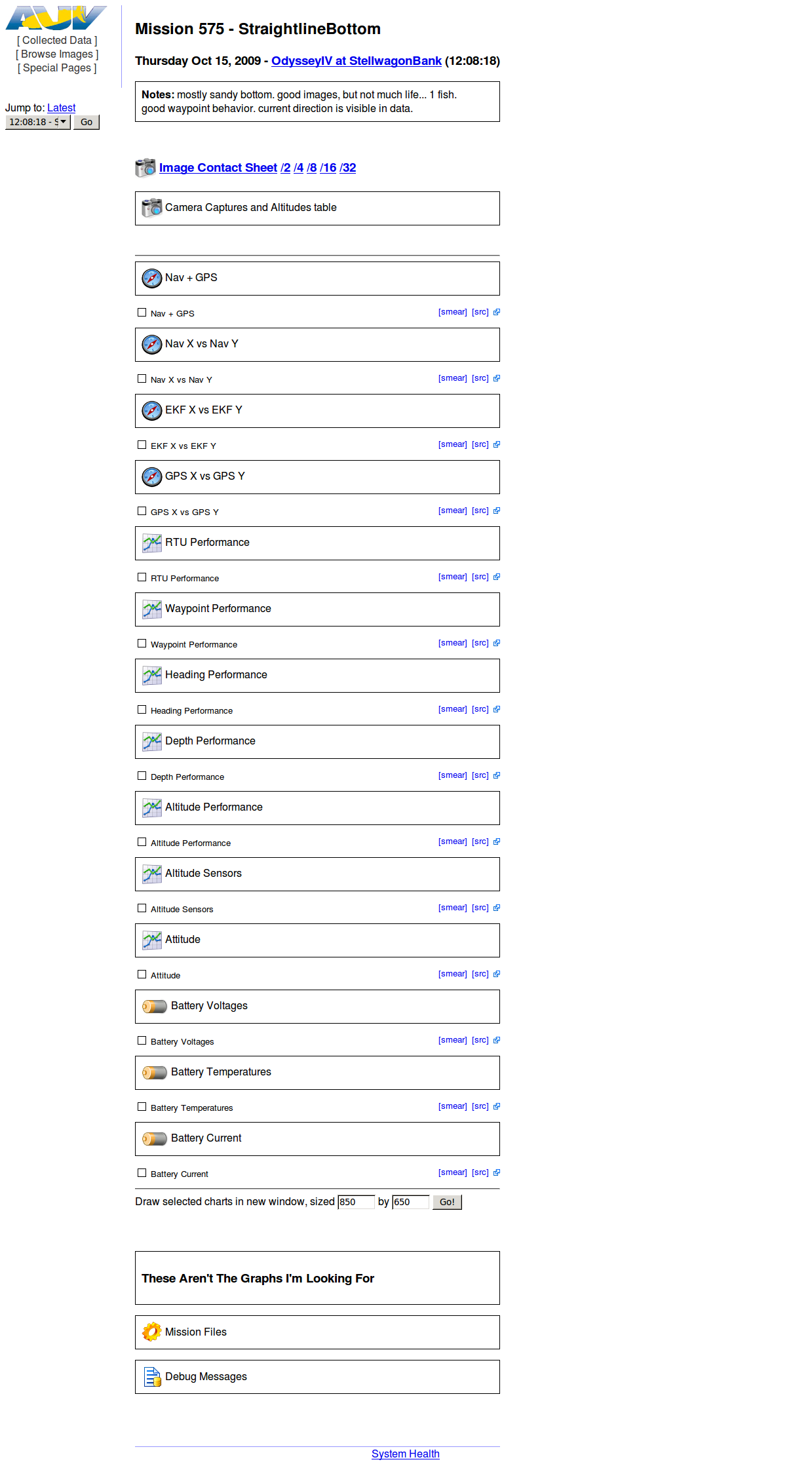 [Speaker Notes: Say we’ve just finished with mission 575.  the vehicle has just surfaced from mission 576.]
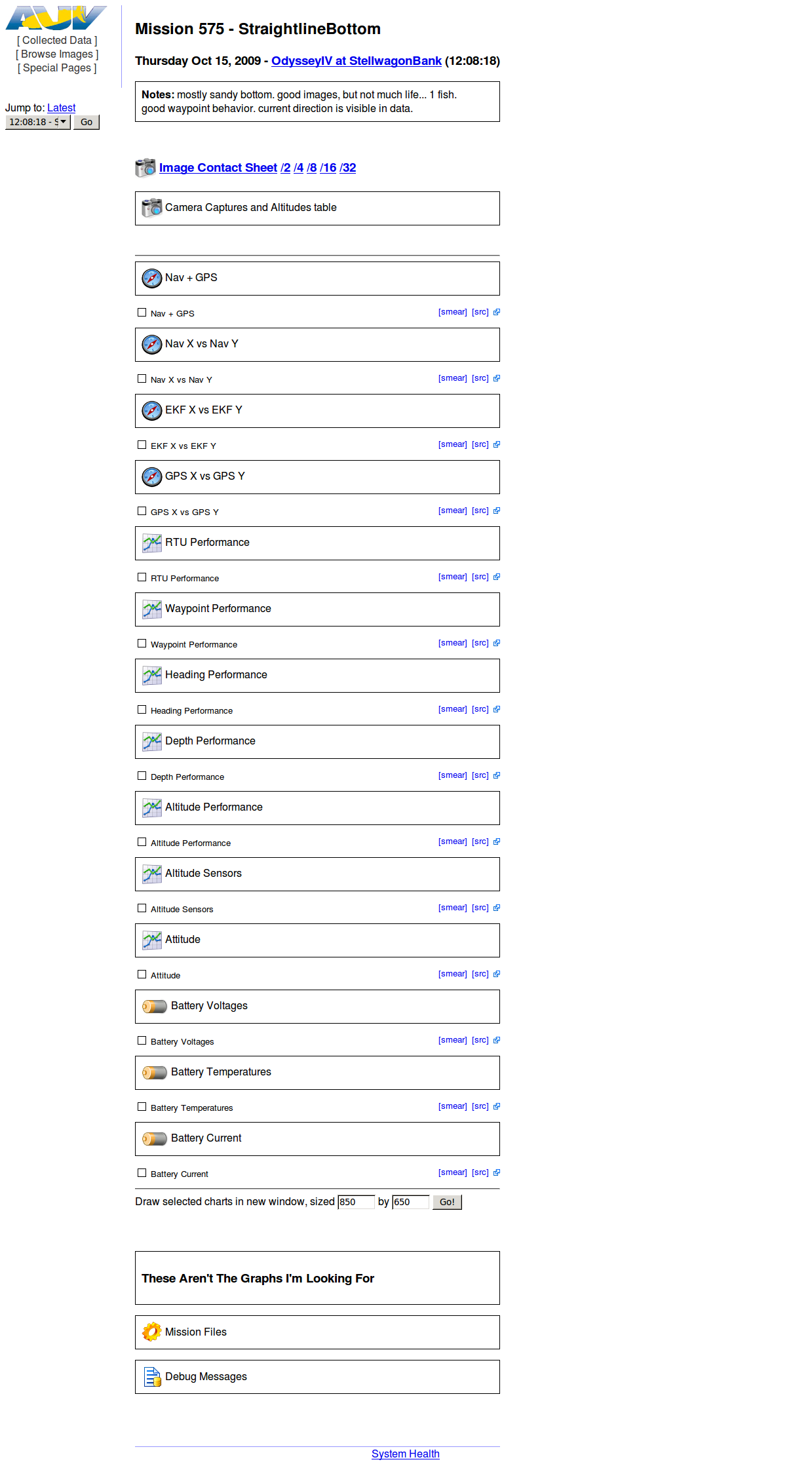 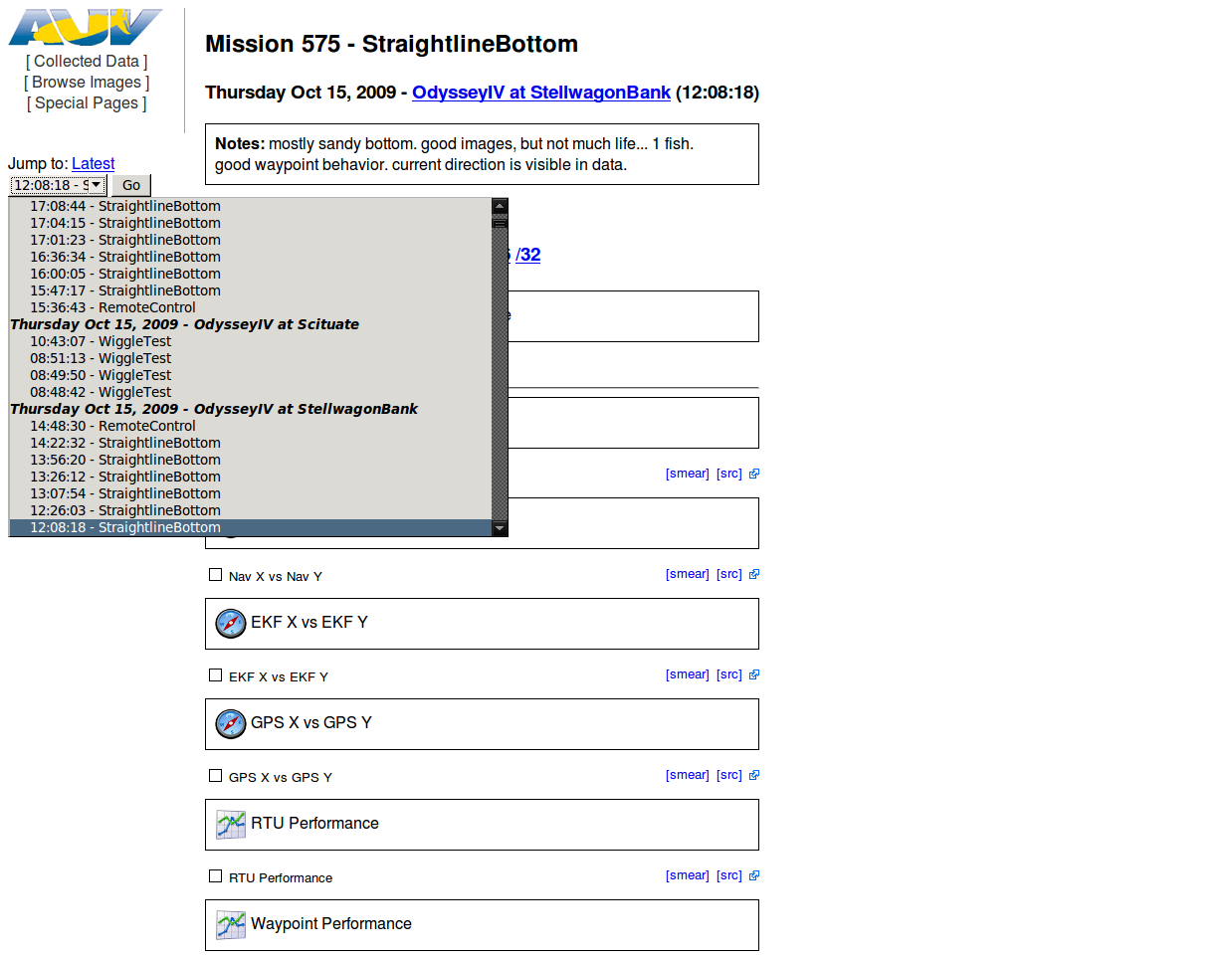 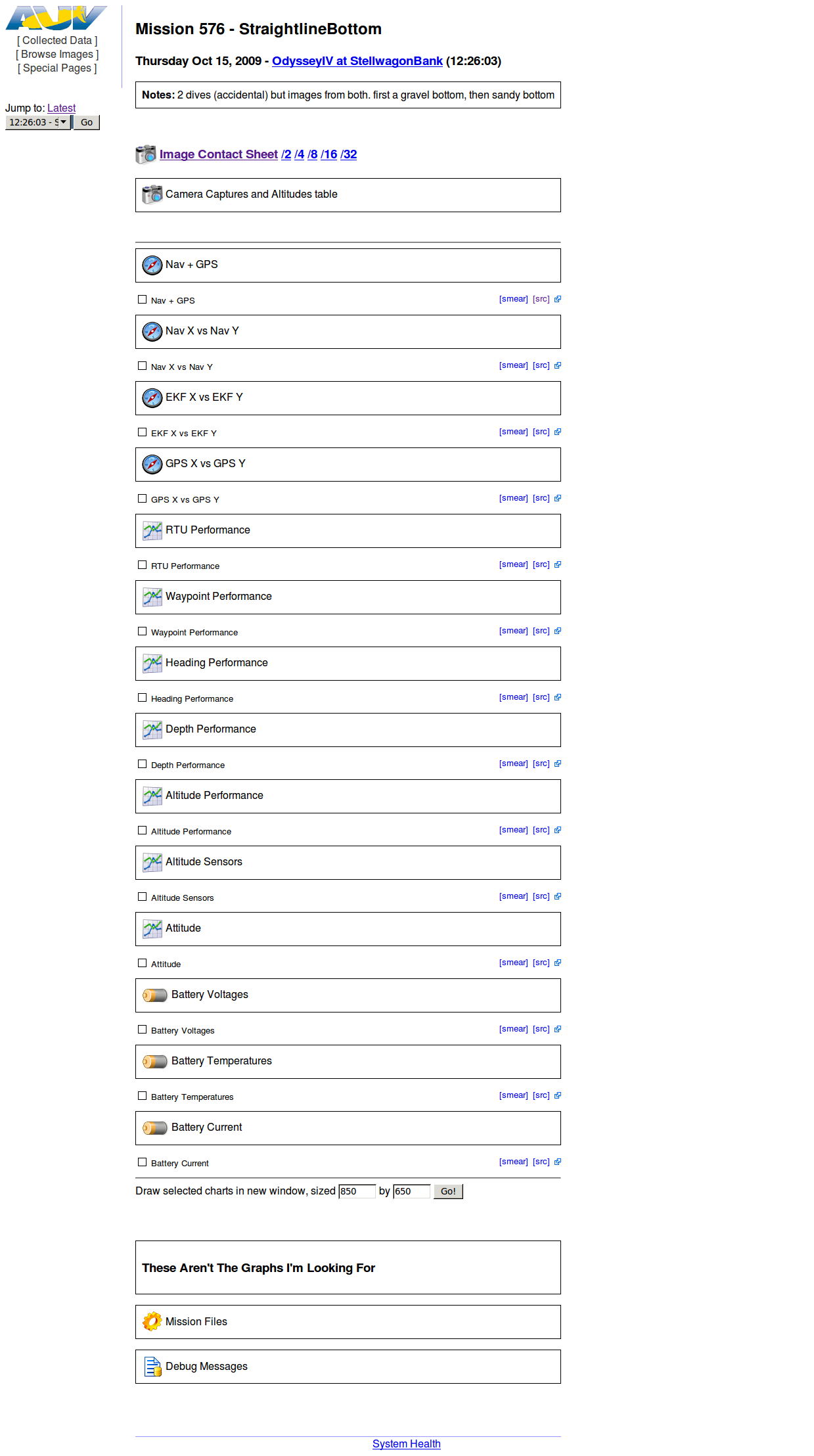 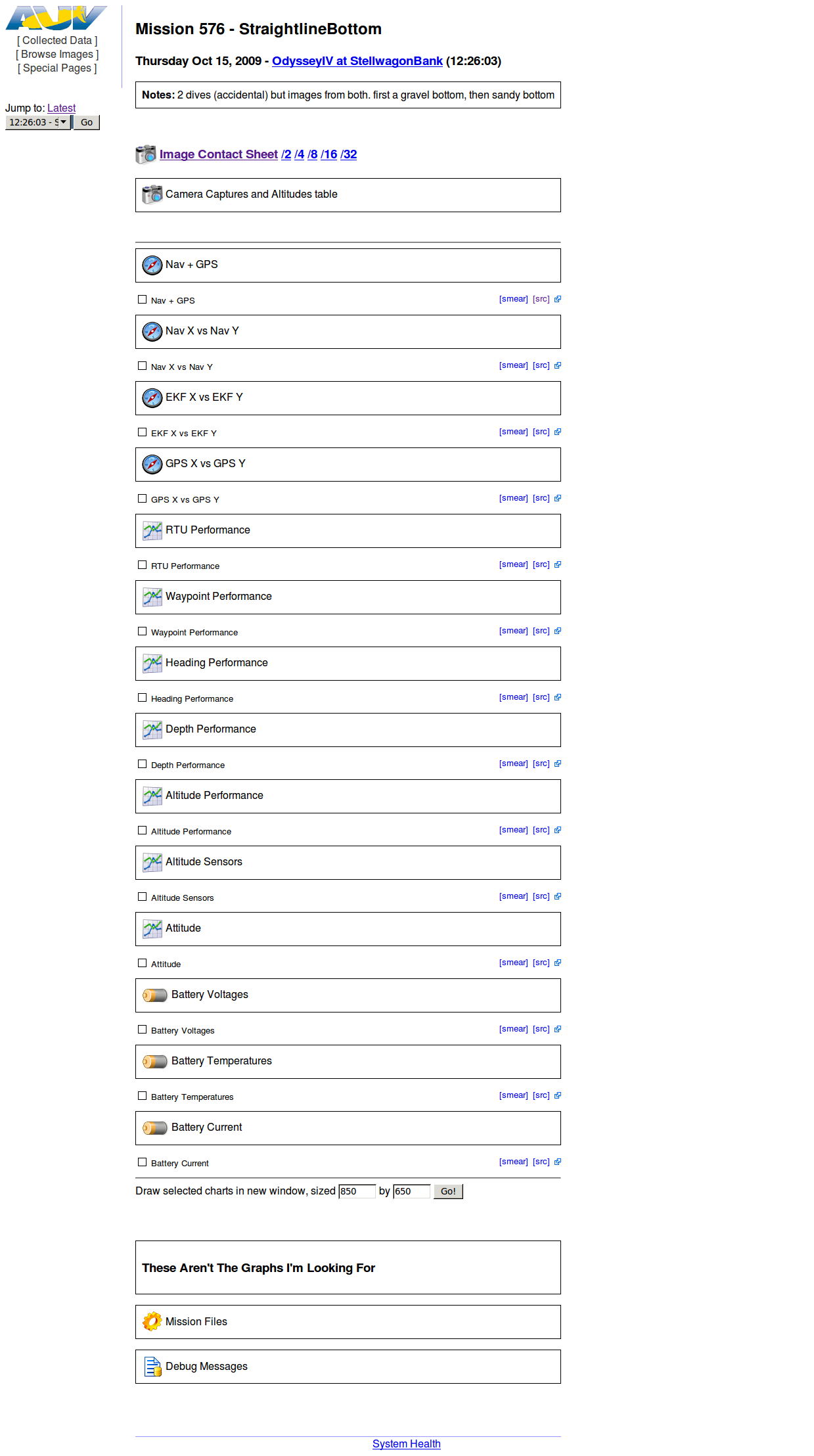 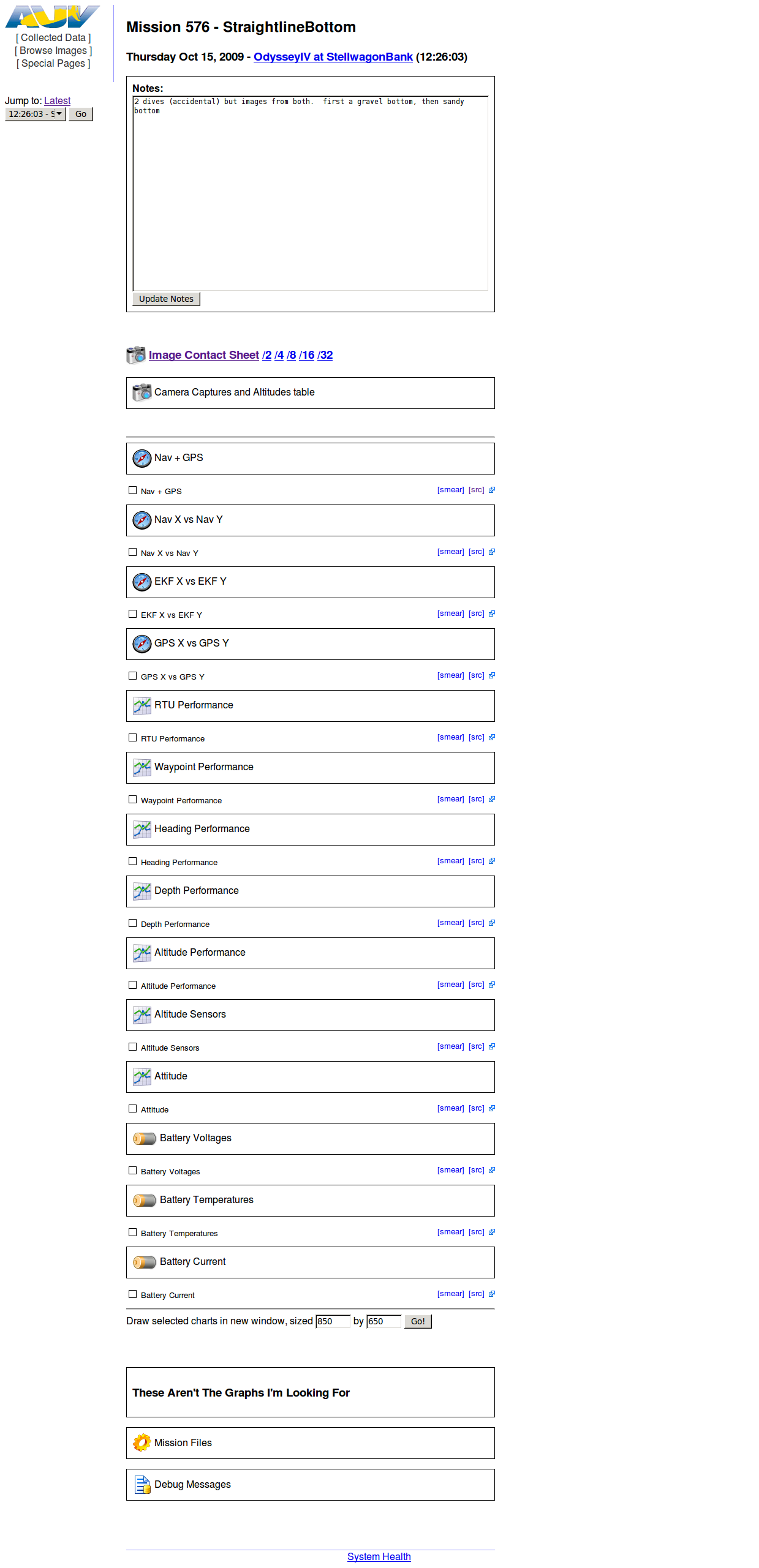 All kinds of clicky
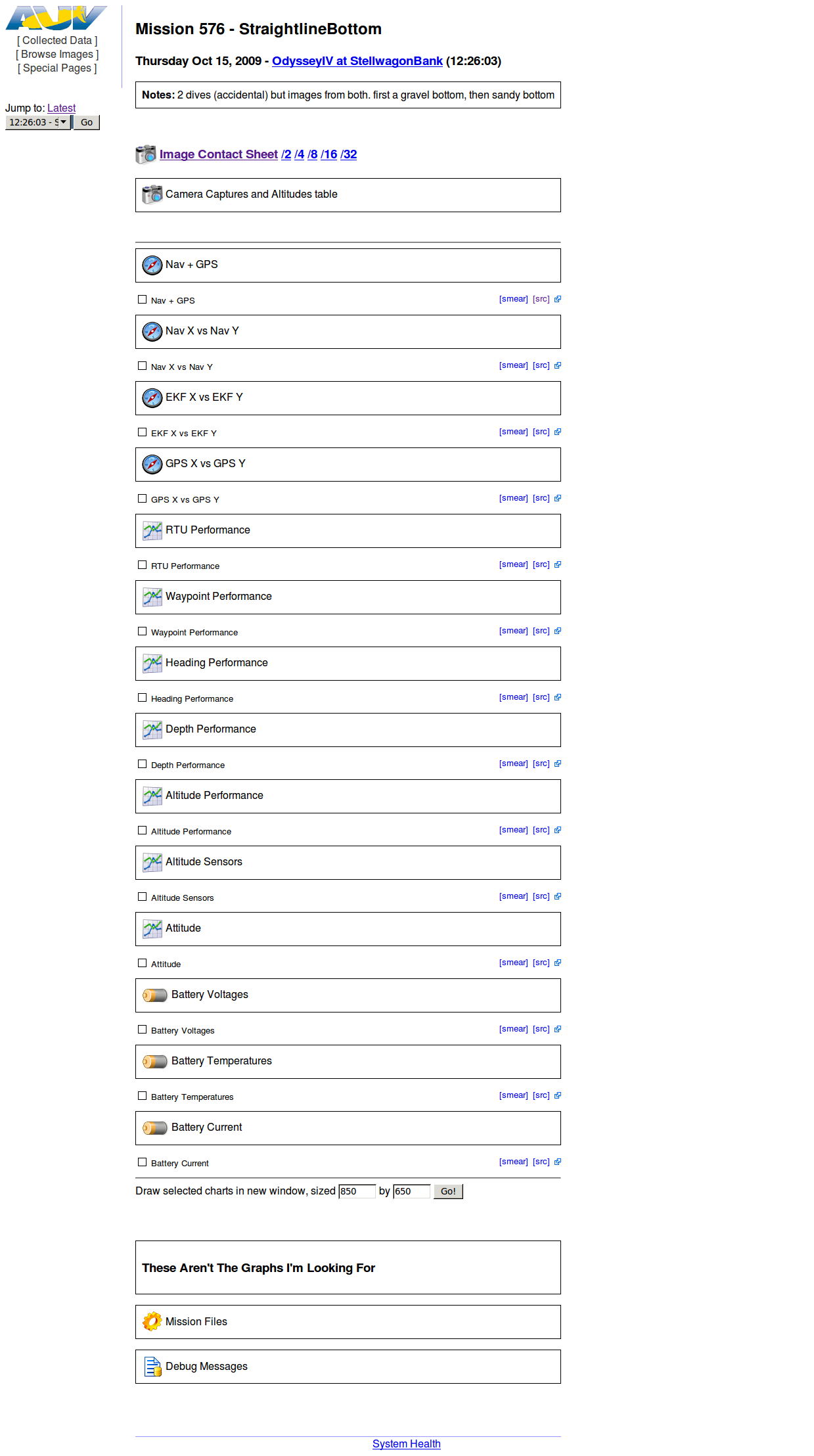 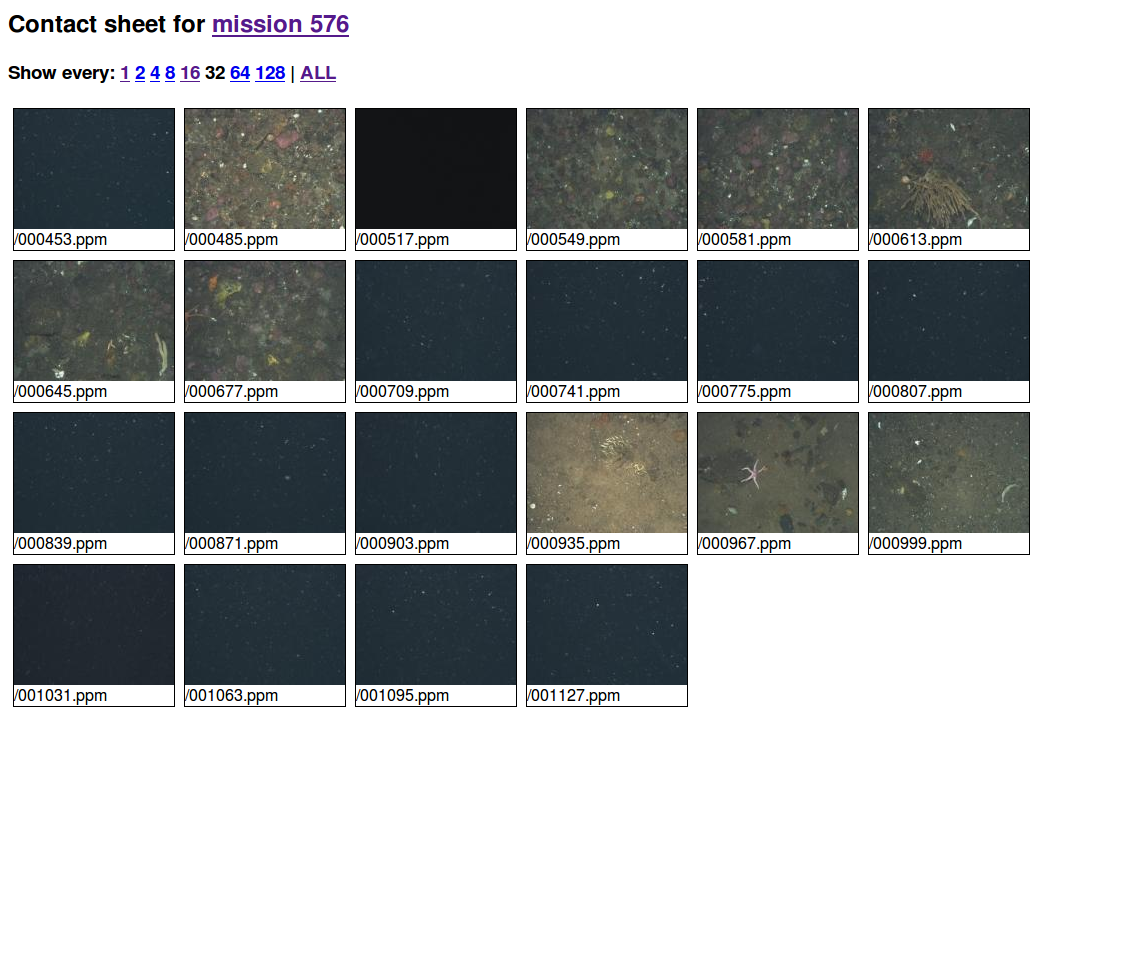 JPEG compression and caching
[Speaker Notes: This is where compression and caching come in – we convert to jpg and scale down the images.  We also start by viewing every 32nd image.]
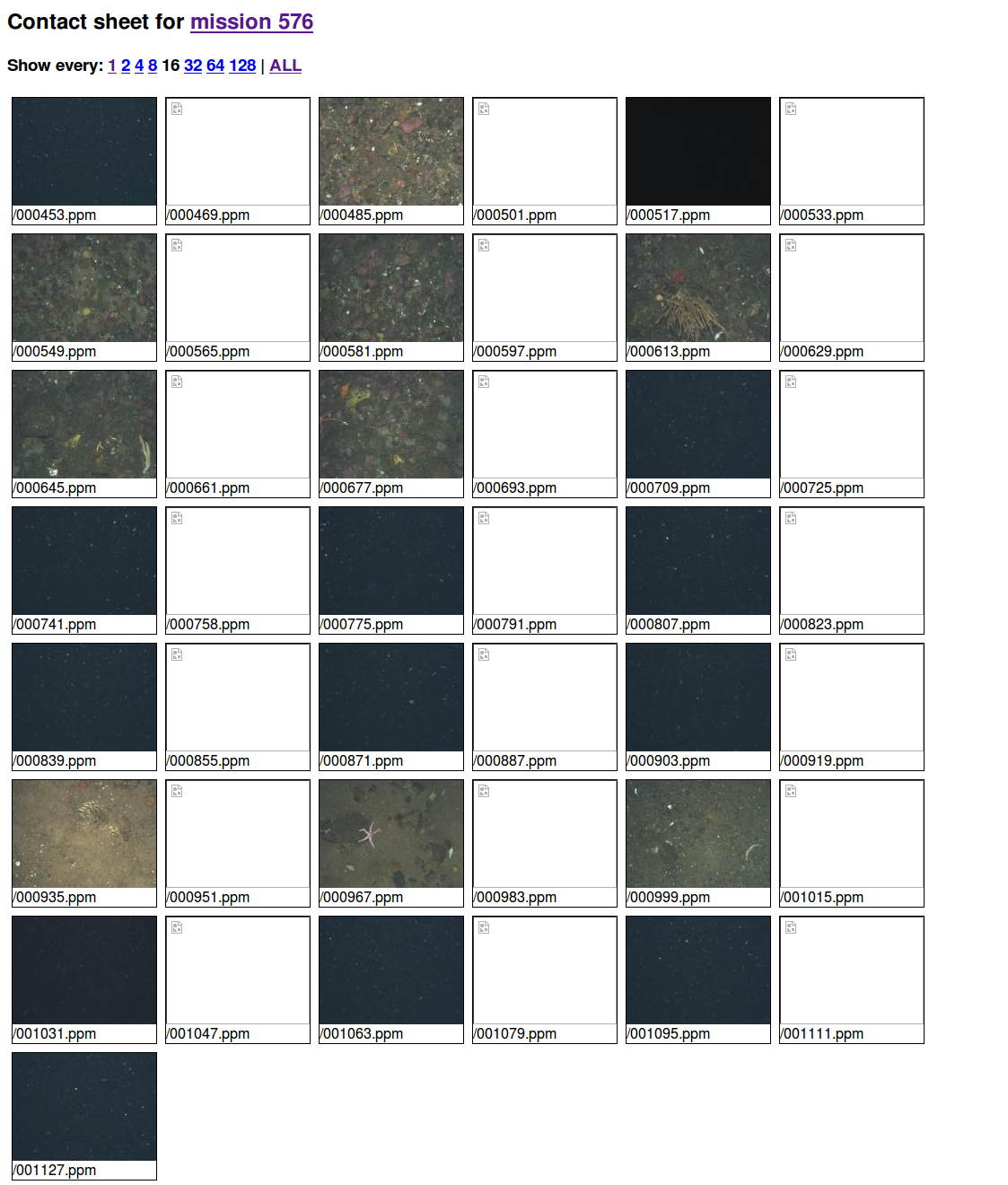 [Speaker Notes: We can essentially zoom out if we need more information]
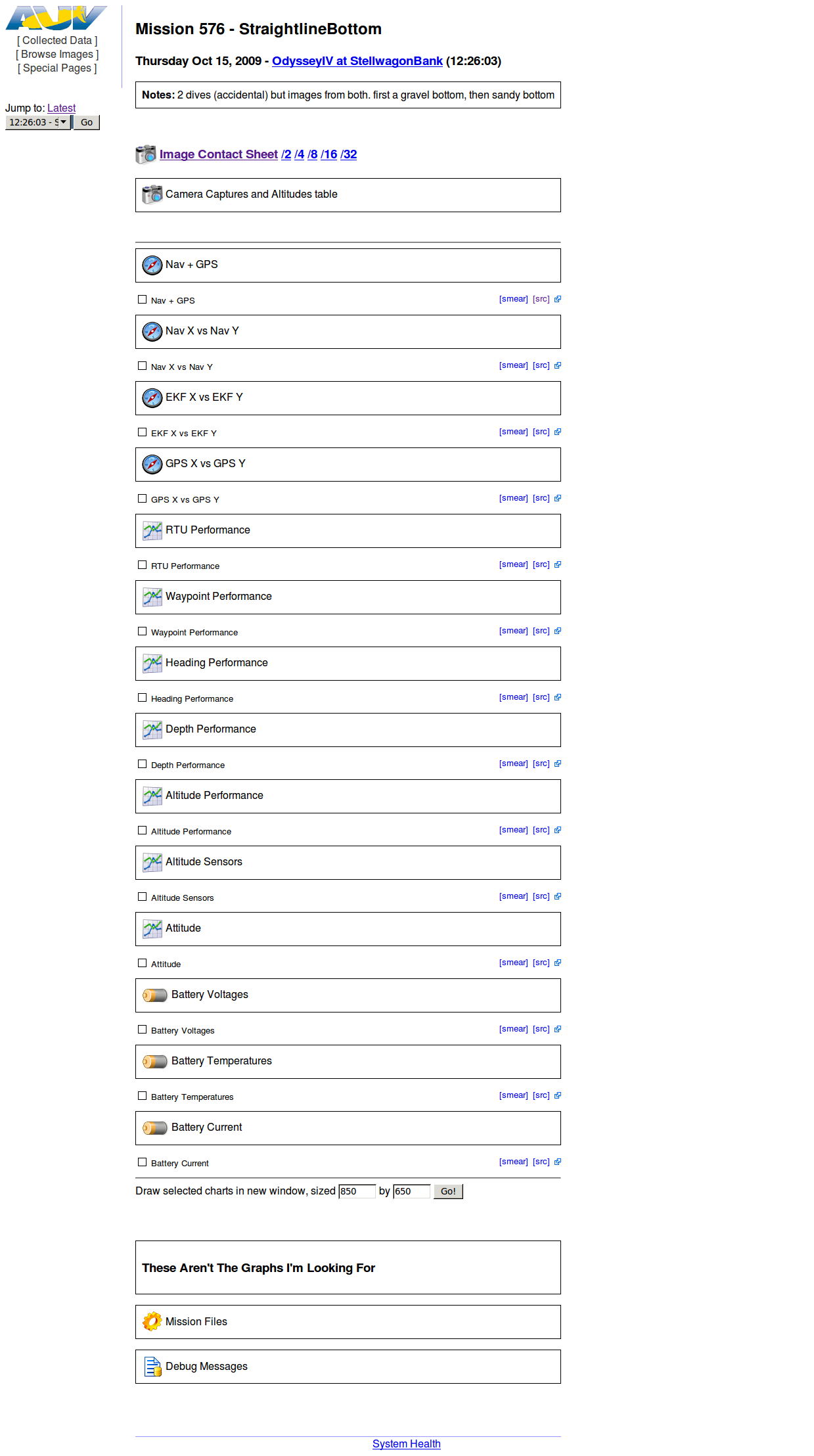 [Speaker Notes: The rest of the mission summary page is click-to-load flash charts of the most common things that we monitor]
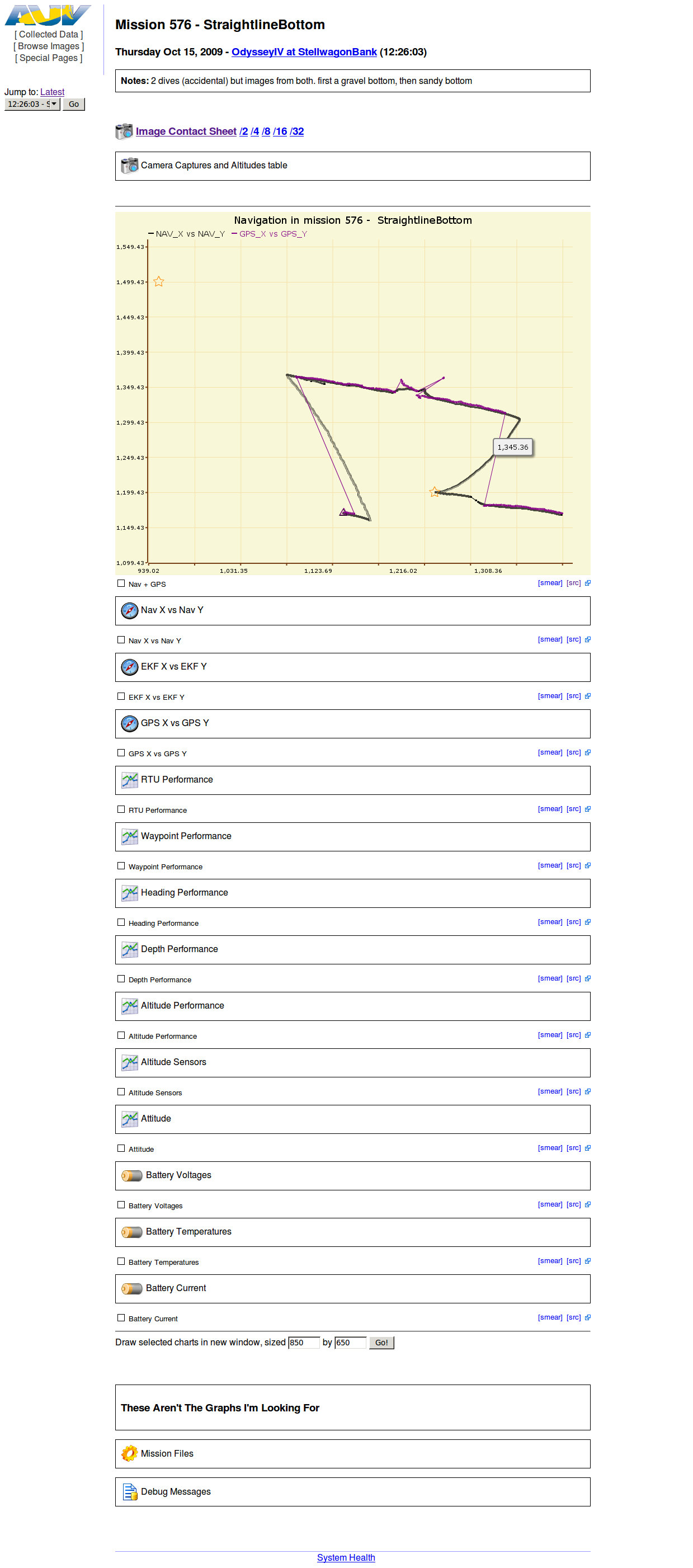 All kinds of clicky
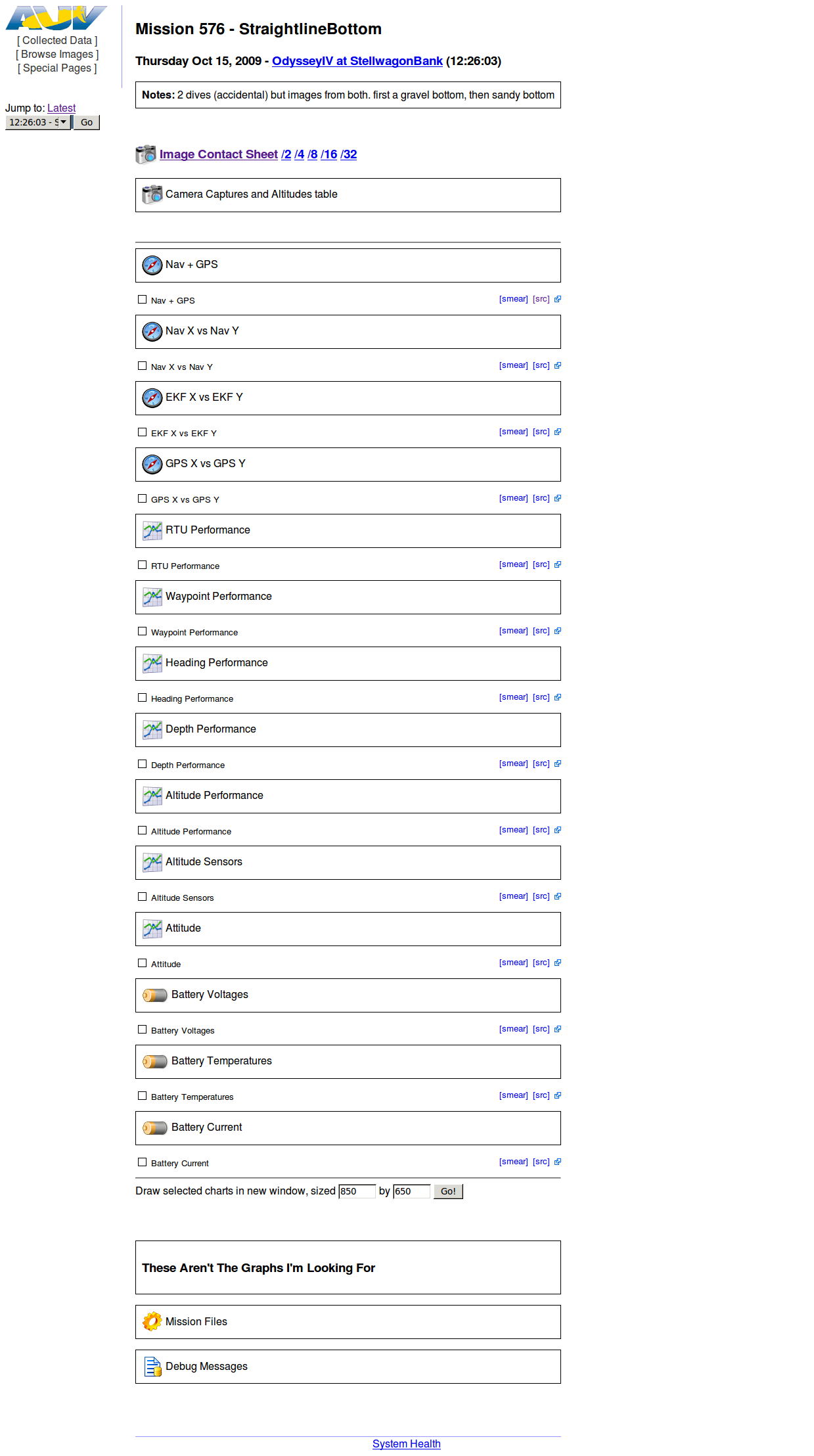 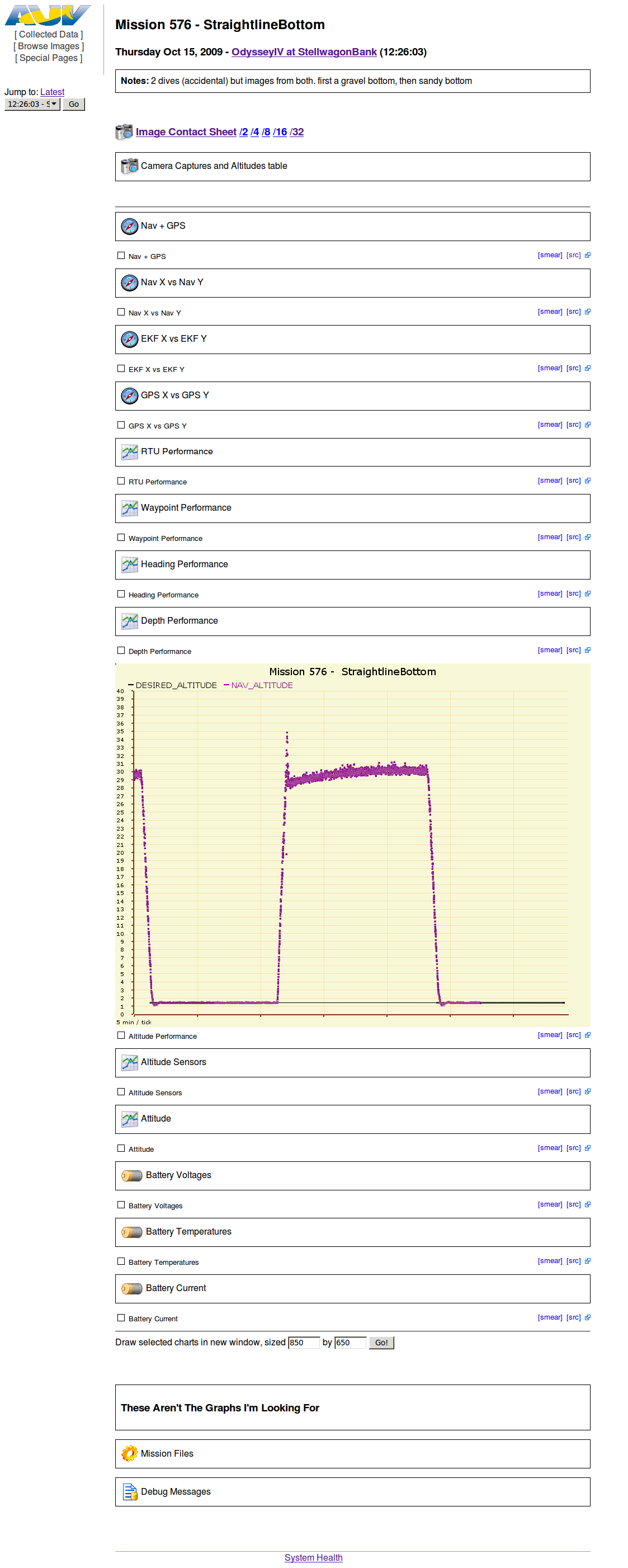 All kinds of clicky
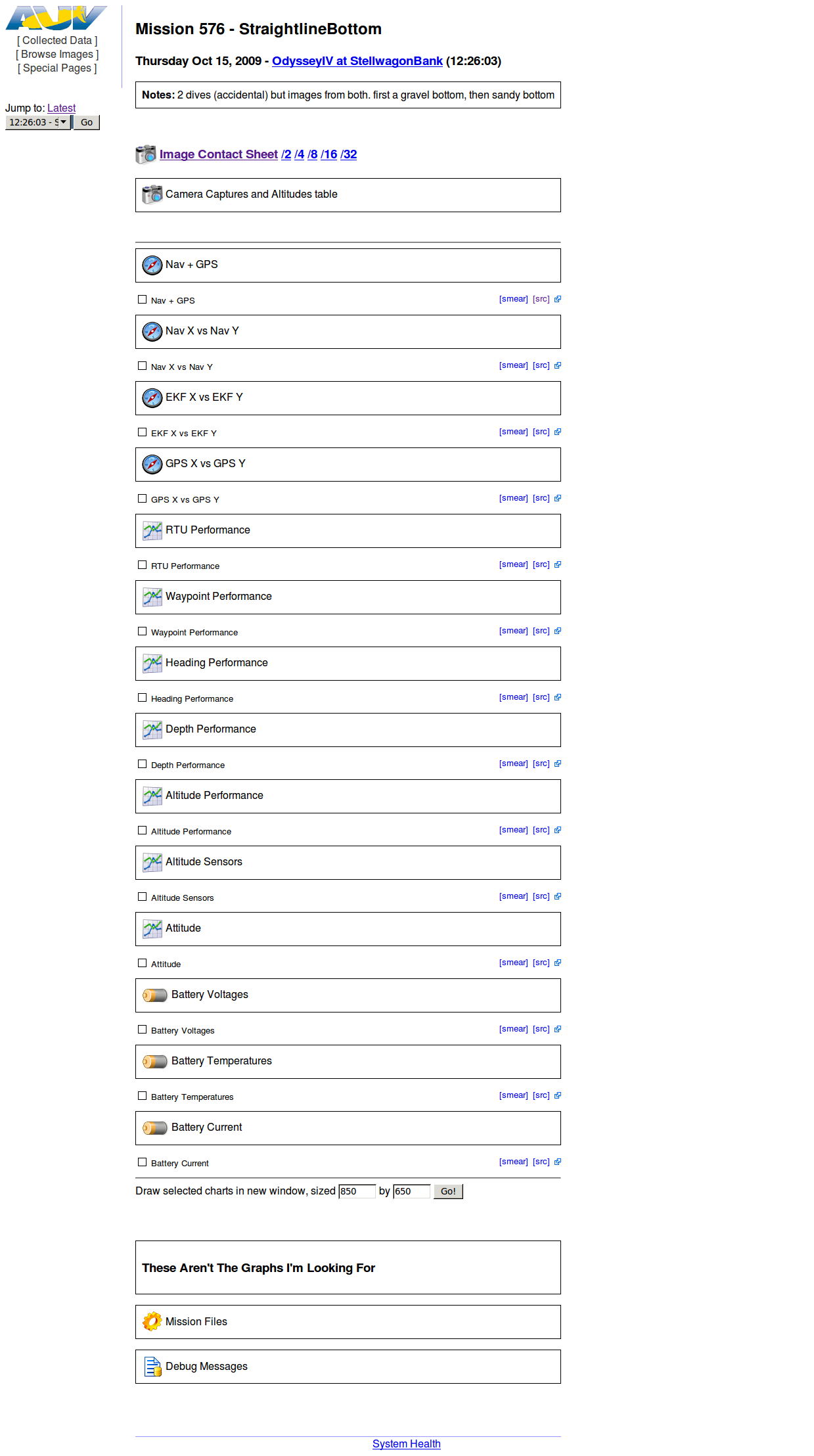 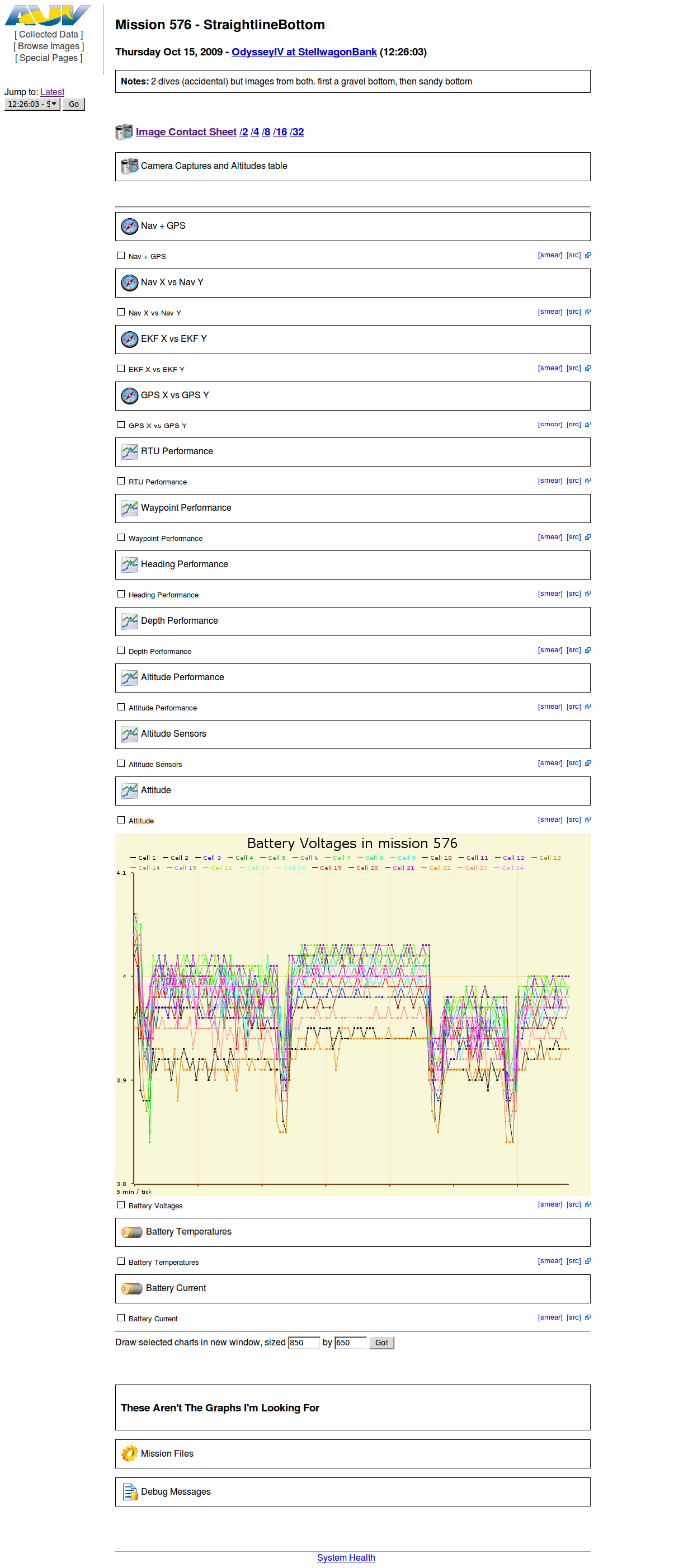 All kinds of clicky
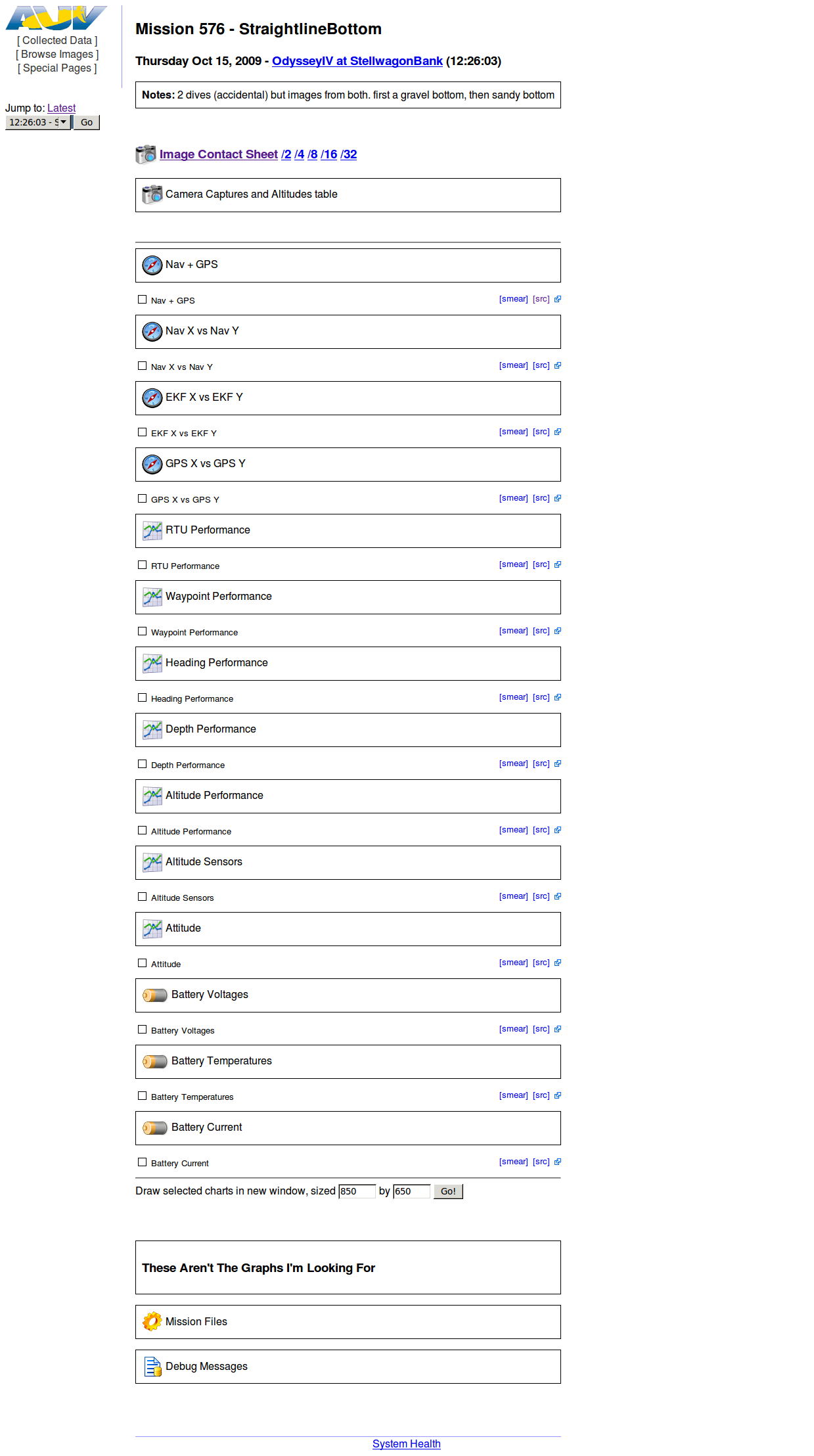 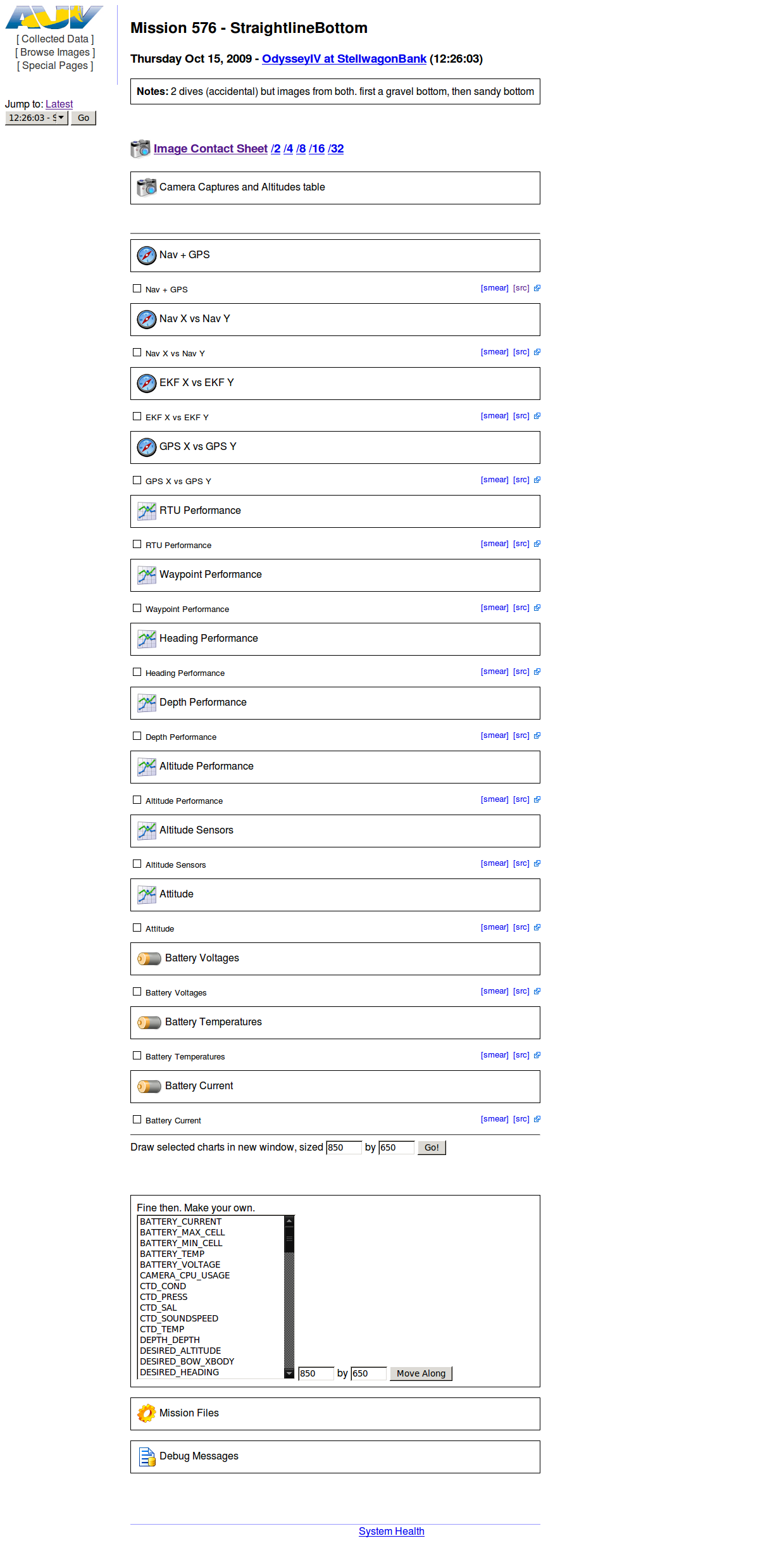 All kinds of clicky
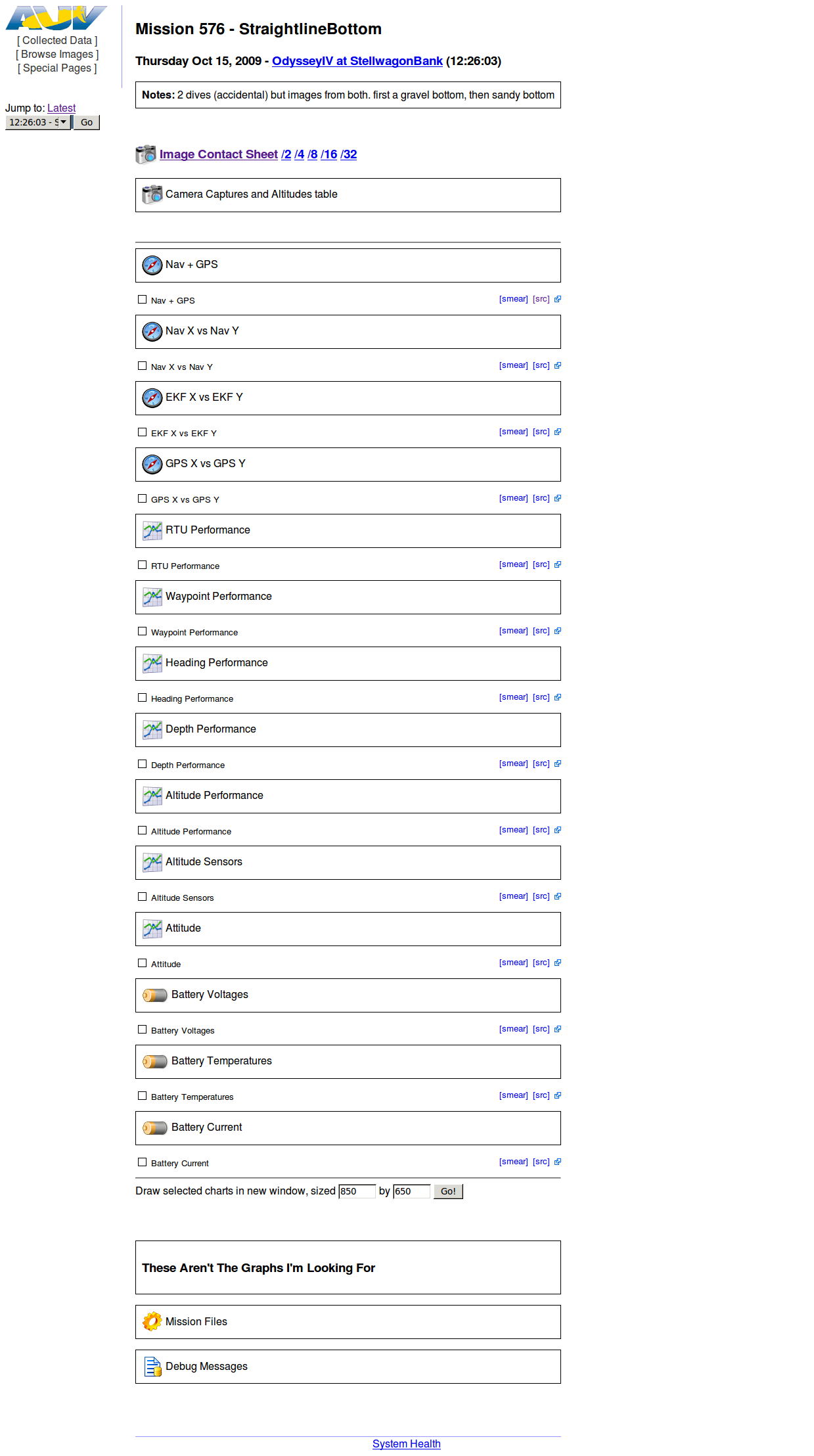 [Speaker Notes: We also have a  link back to the summary page for this date and site]
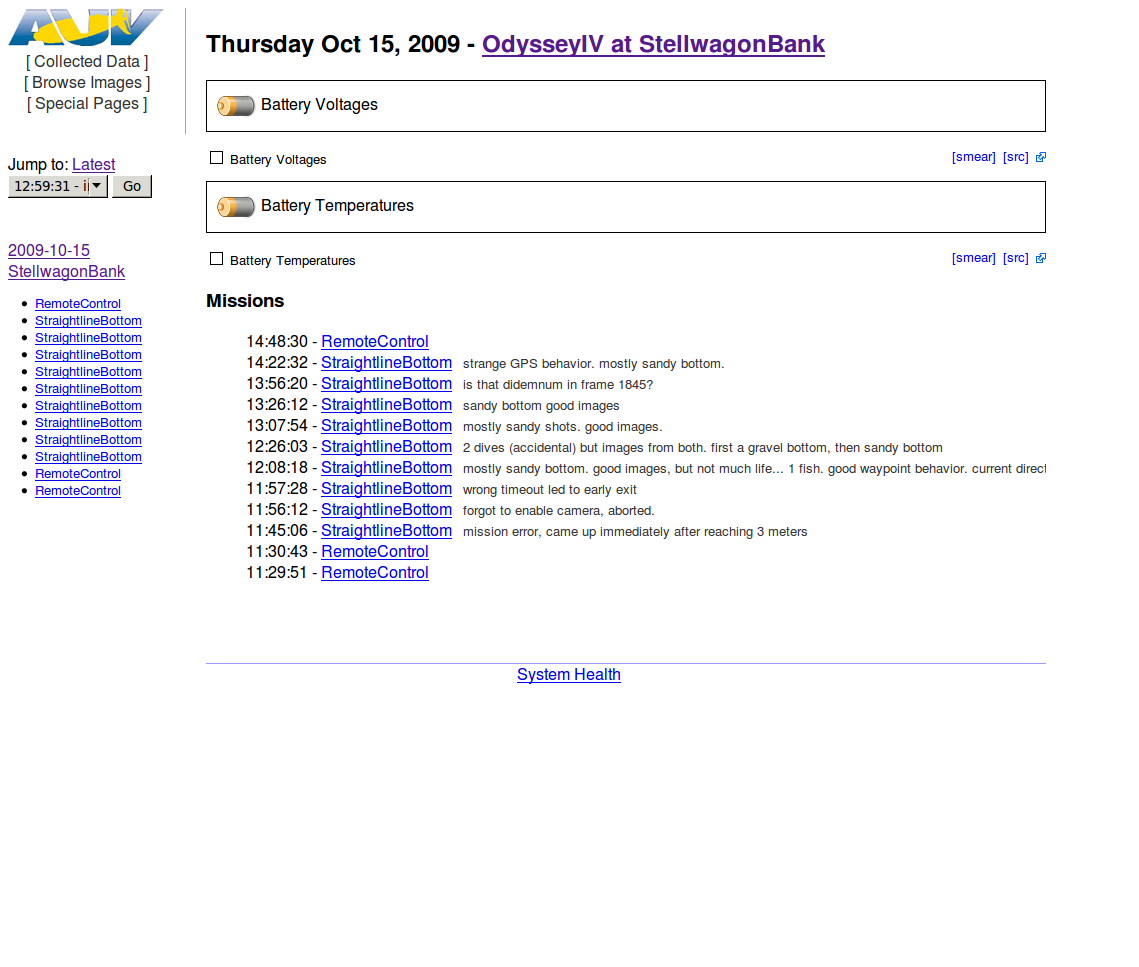 All kinds of clicky
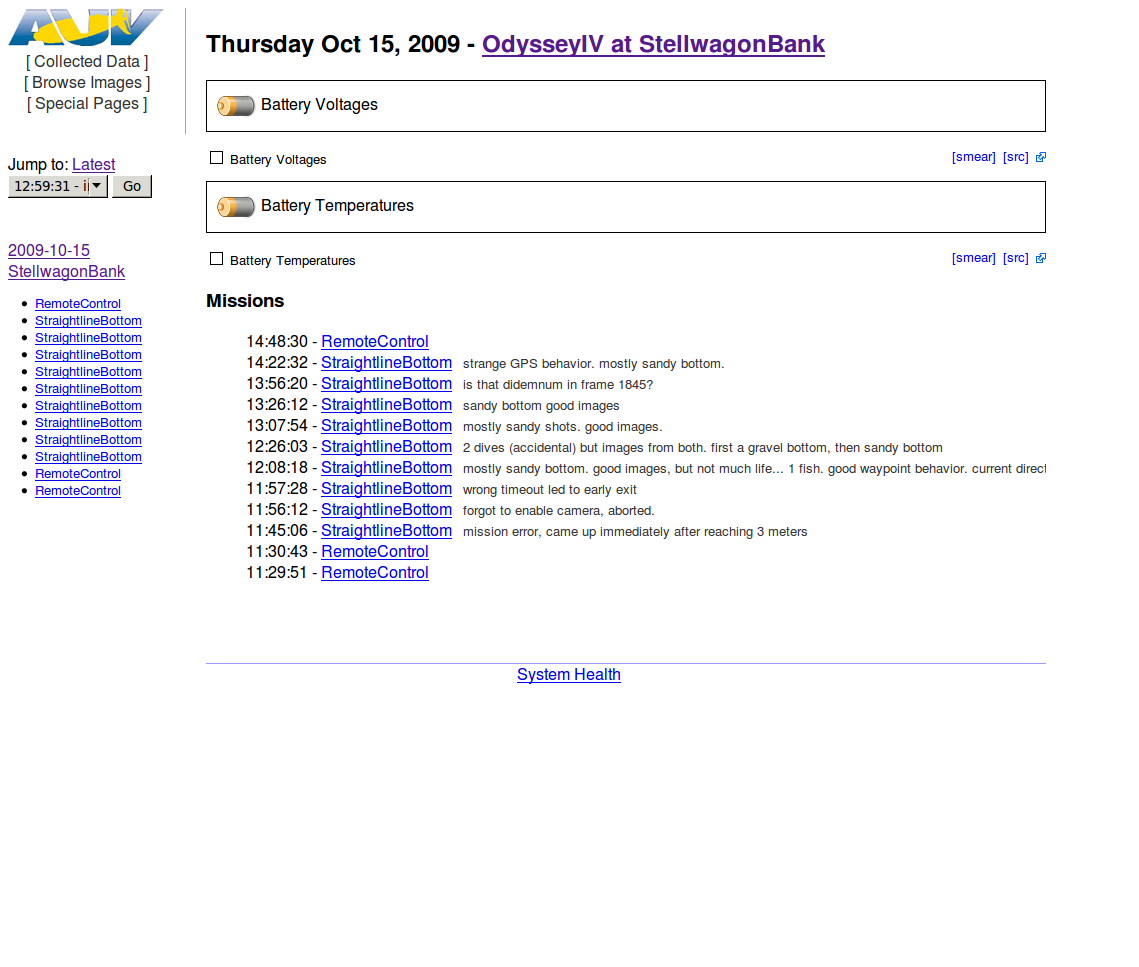 All kinds of clicky
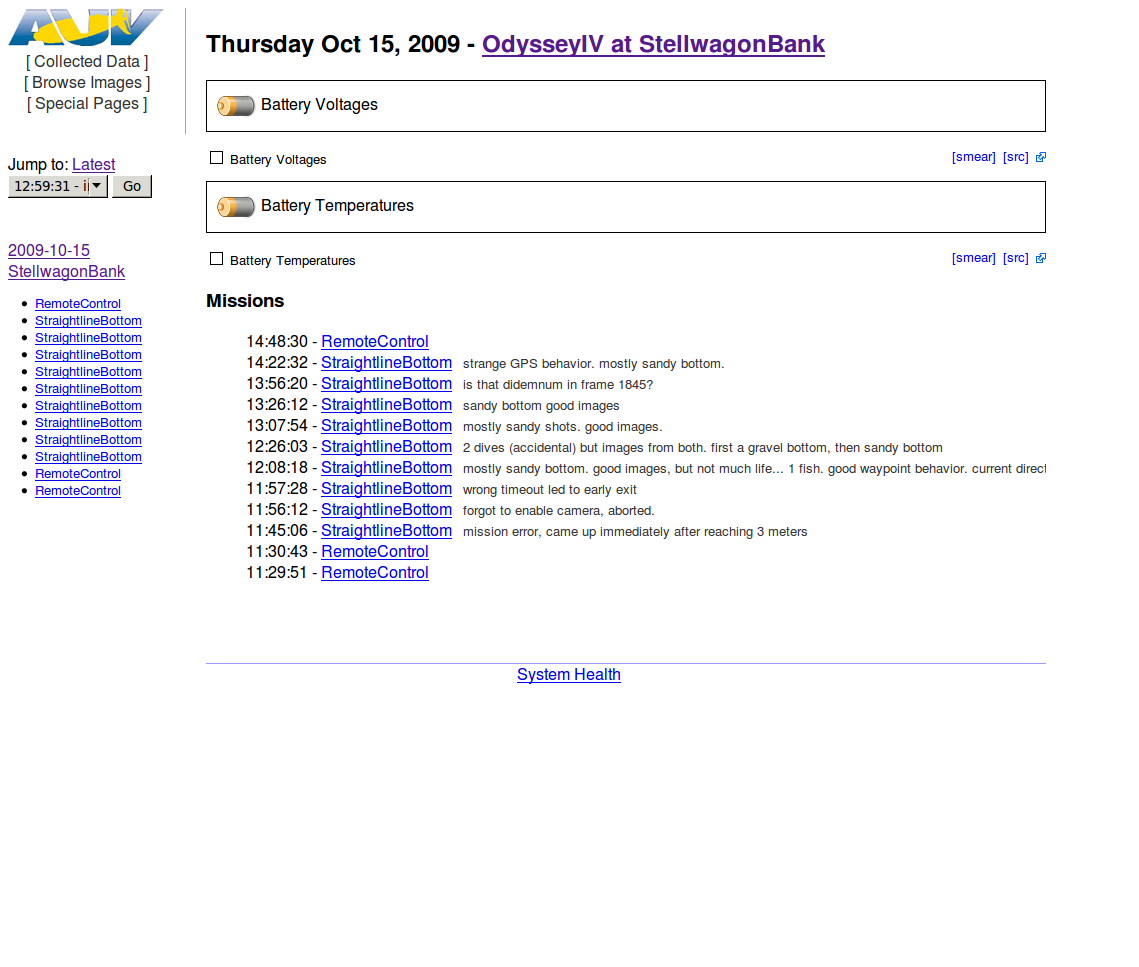 All kinds of clicky
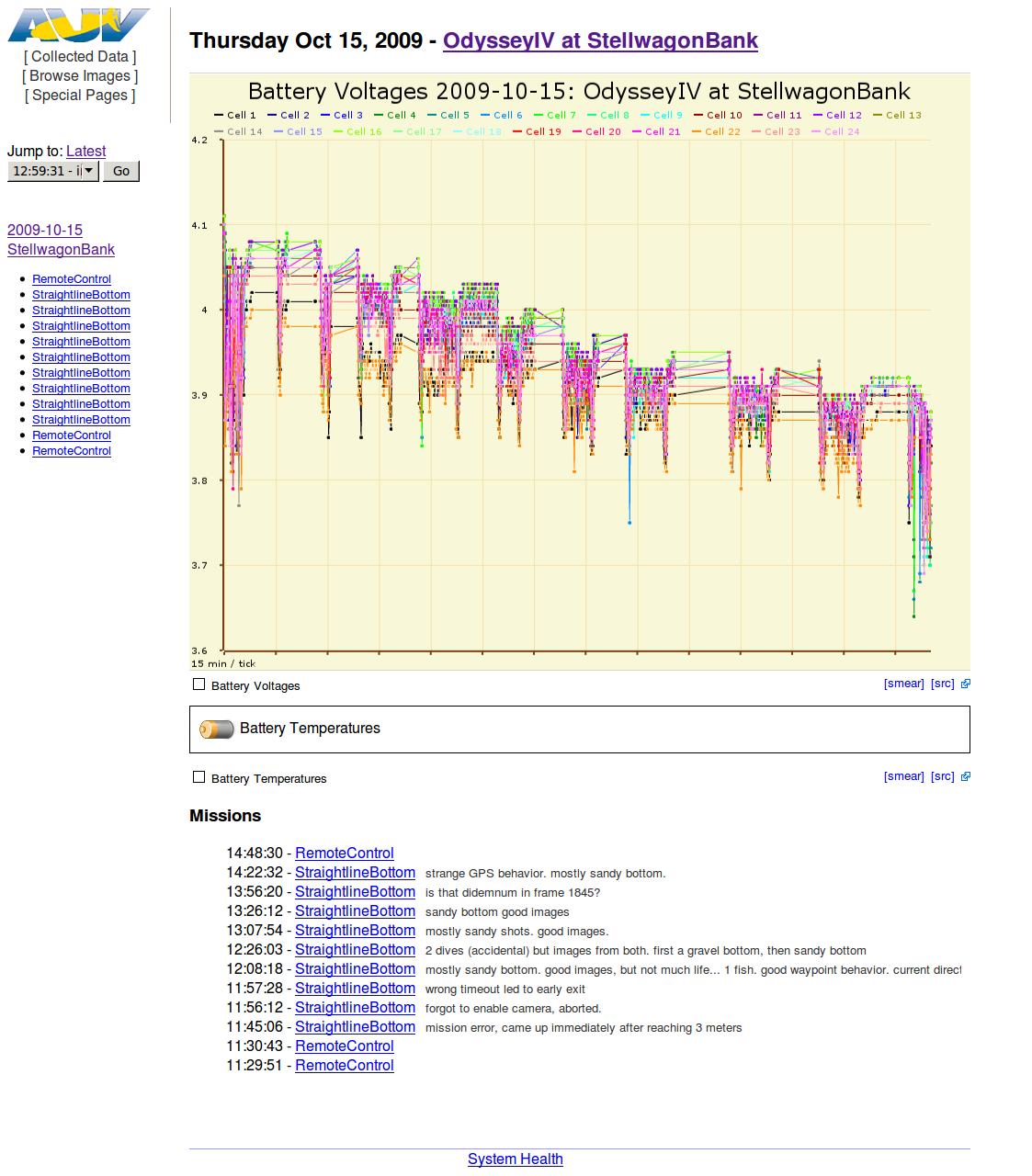 All kinds of clicky
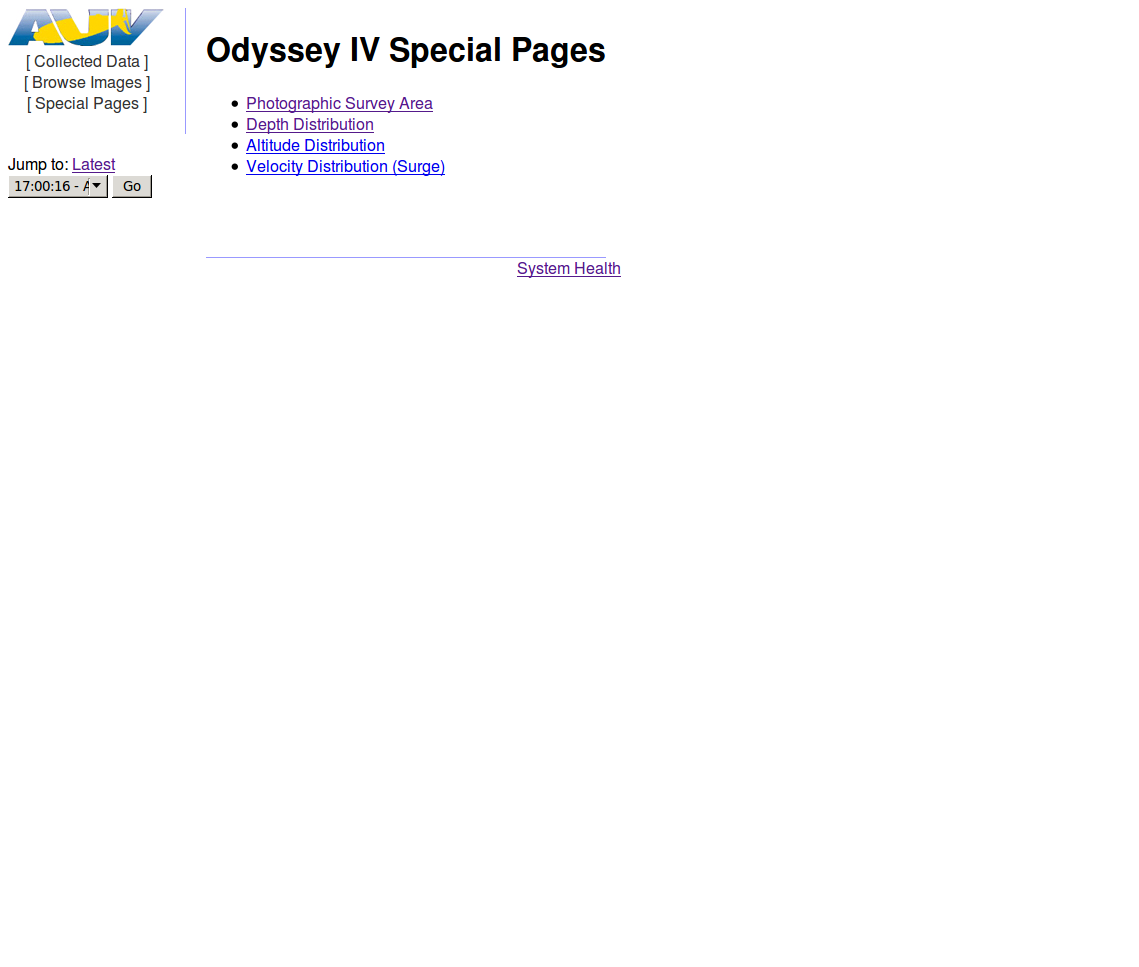 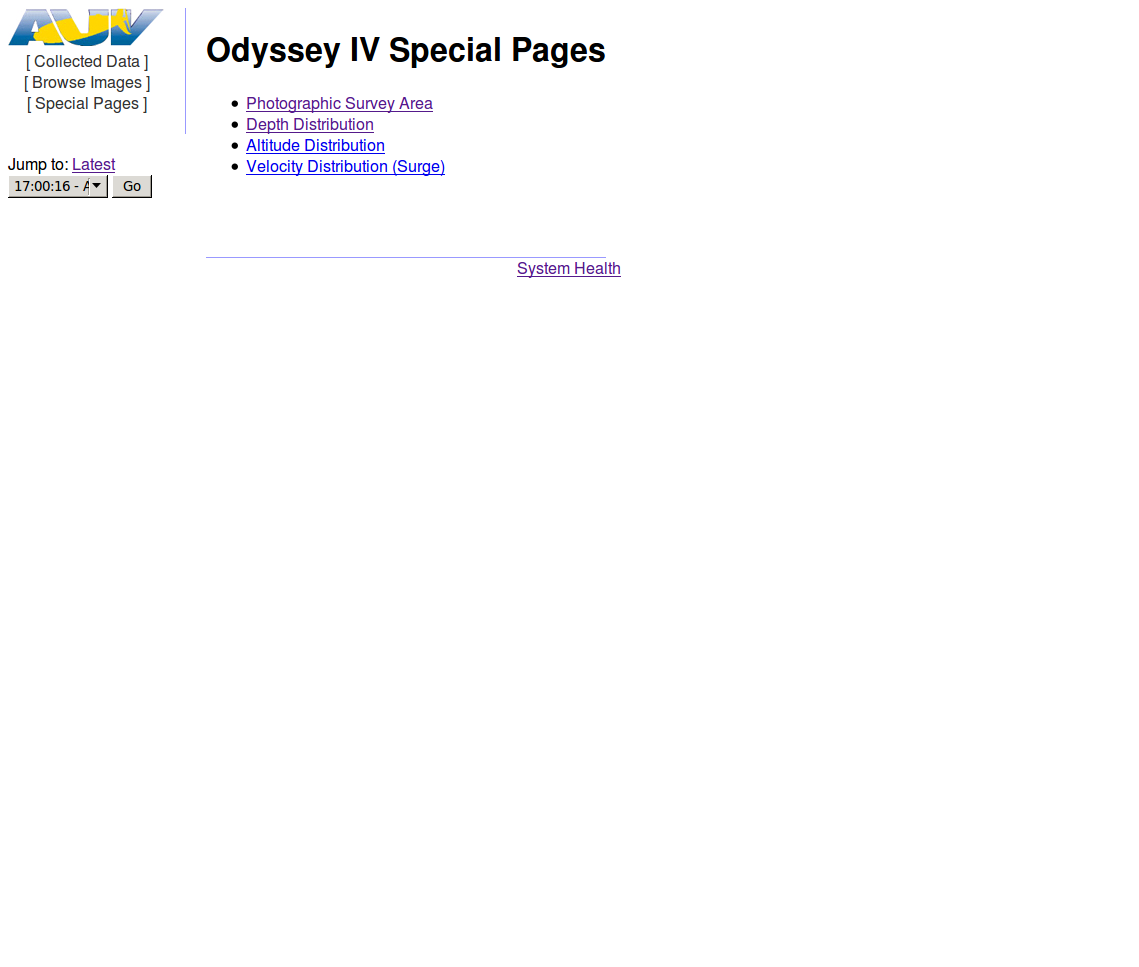 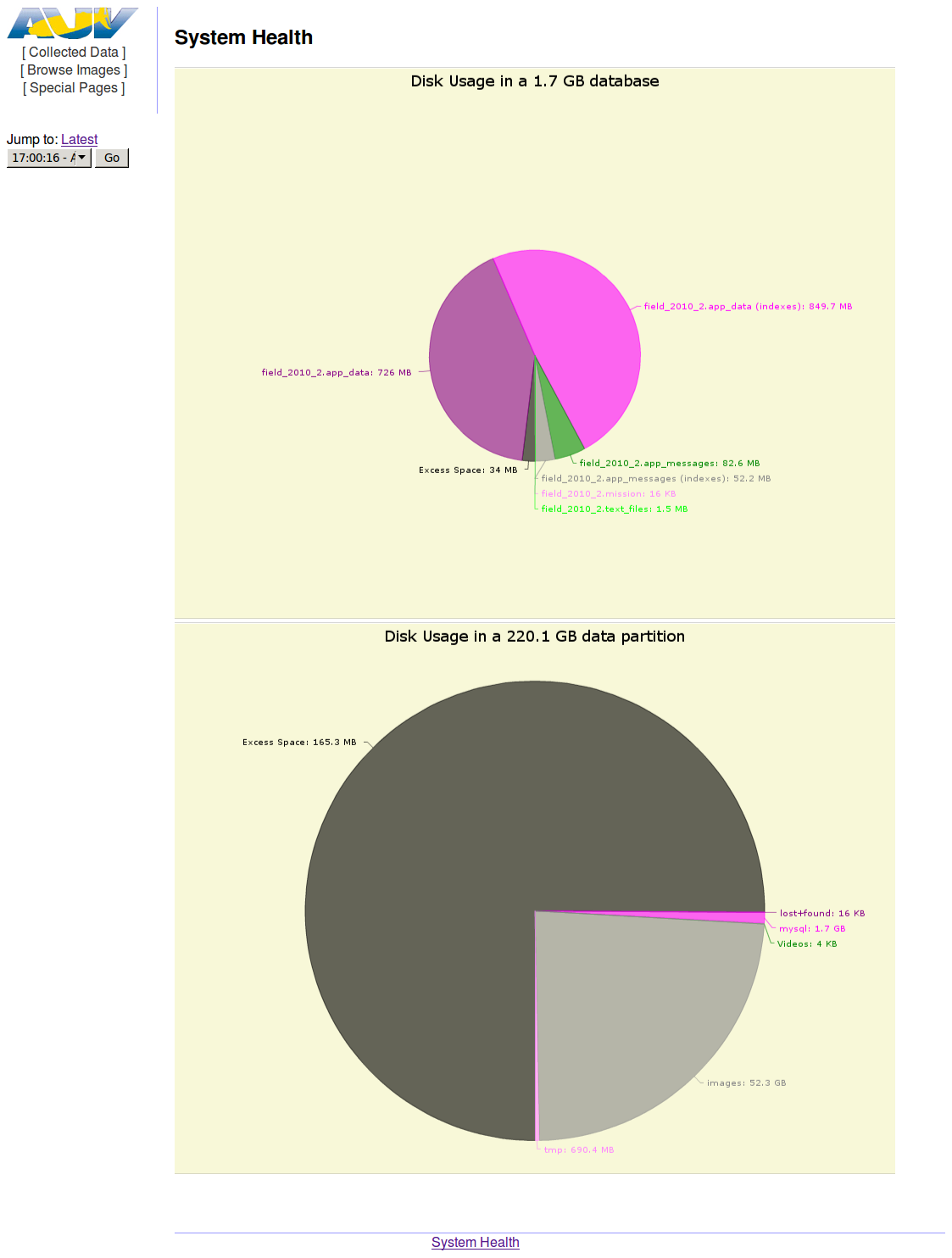 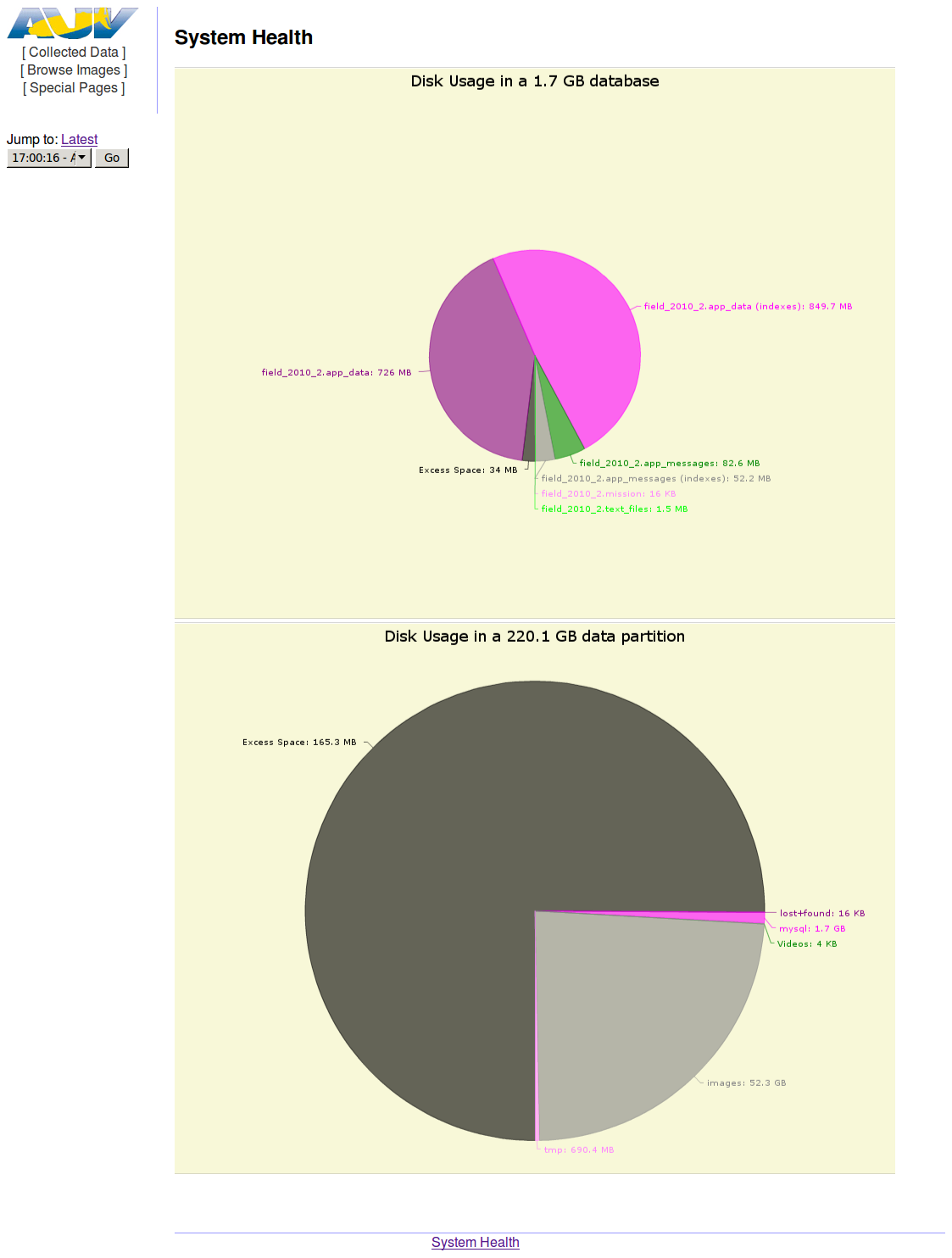 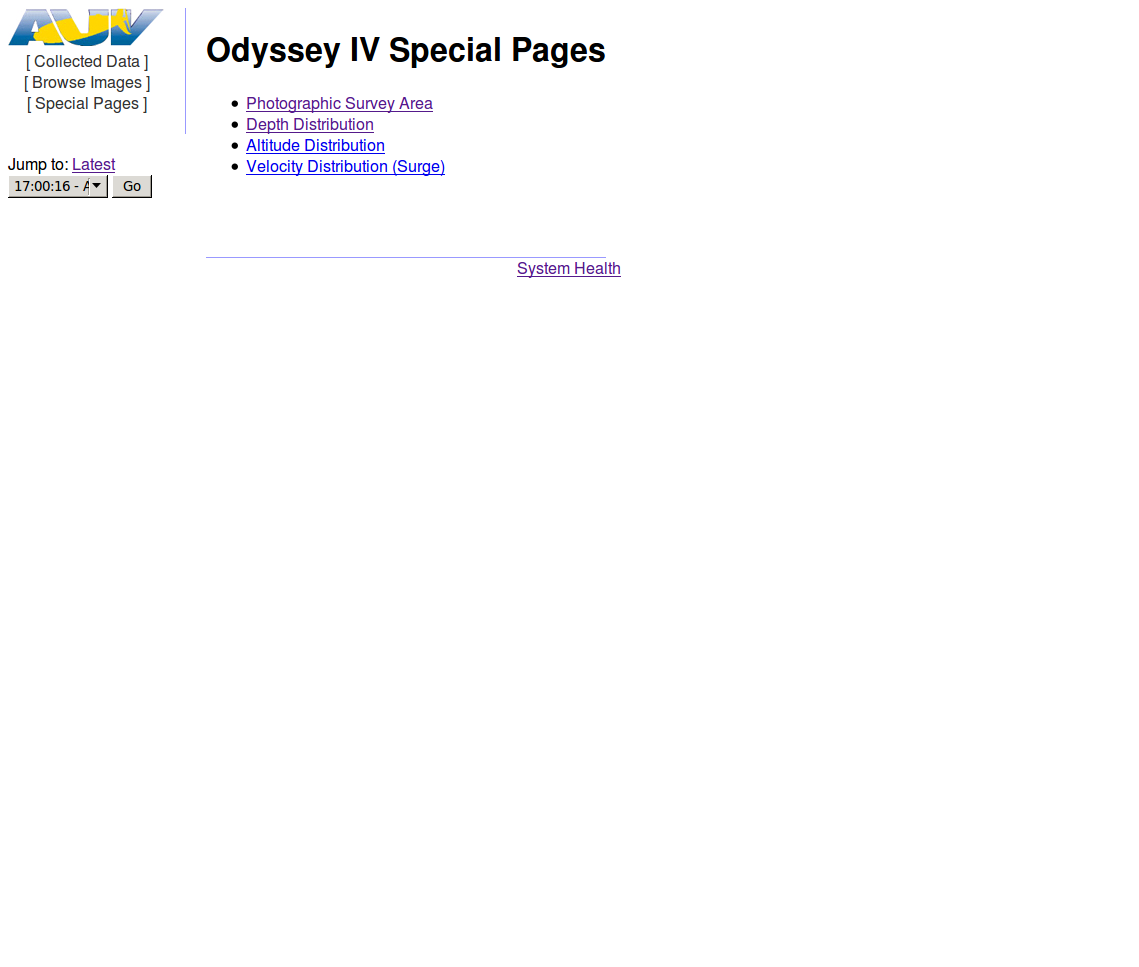 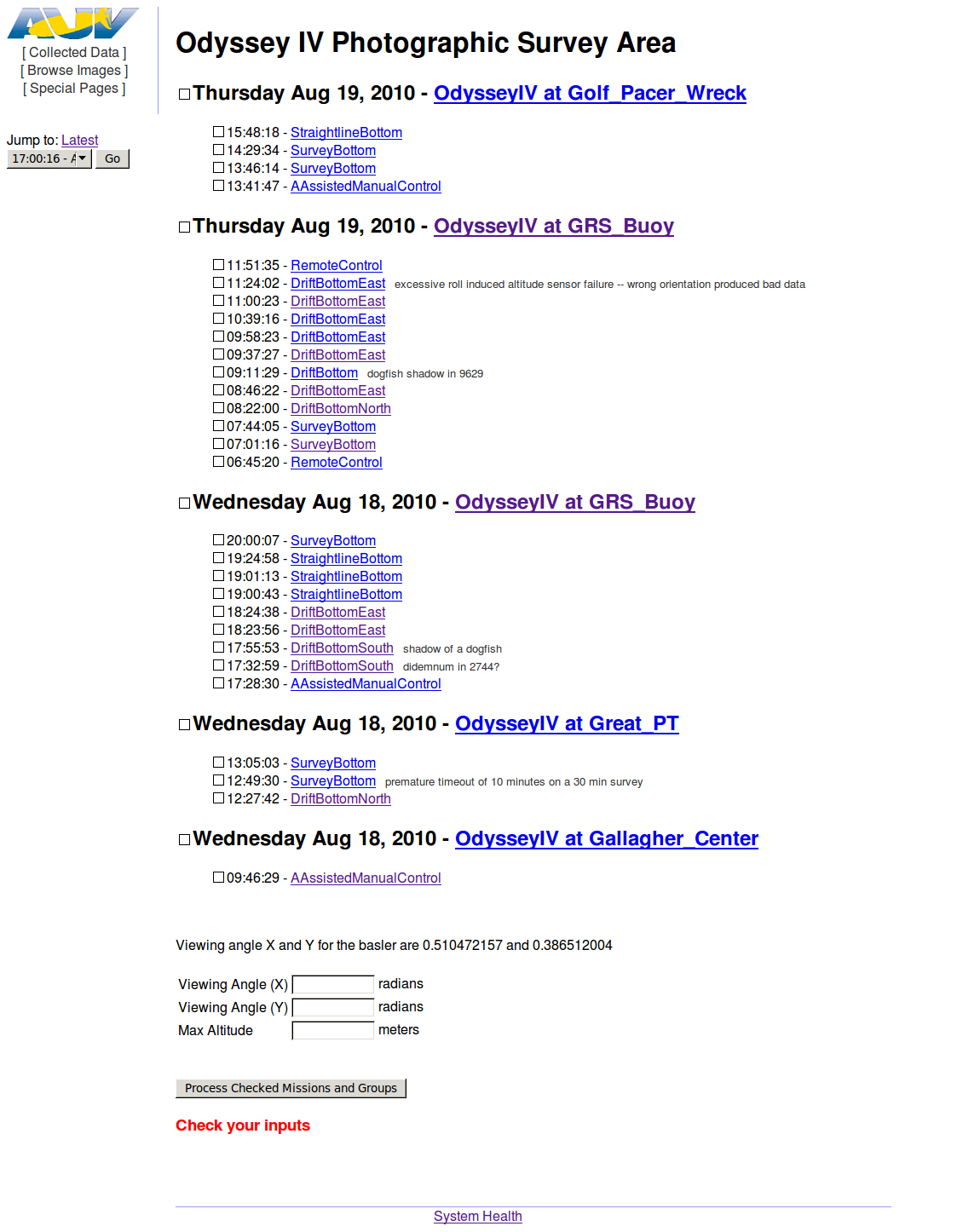 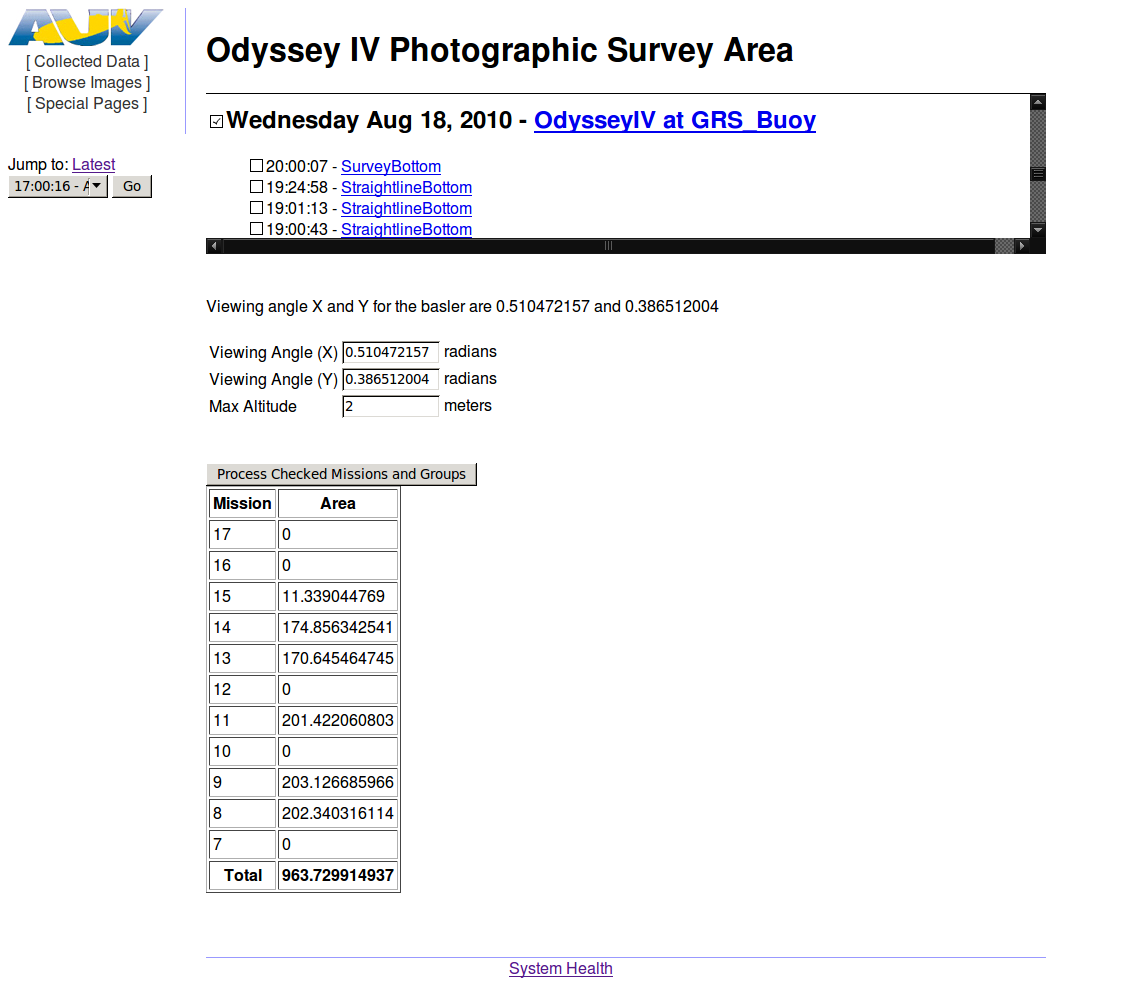 Google Earth Integration
Through KML generation
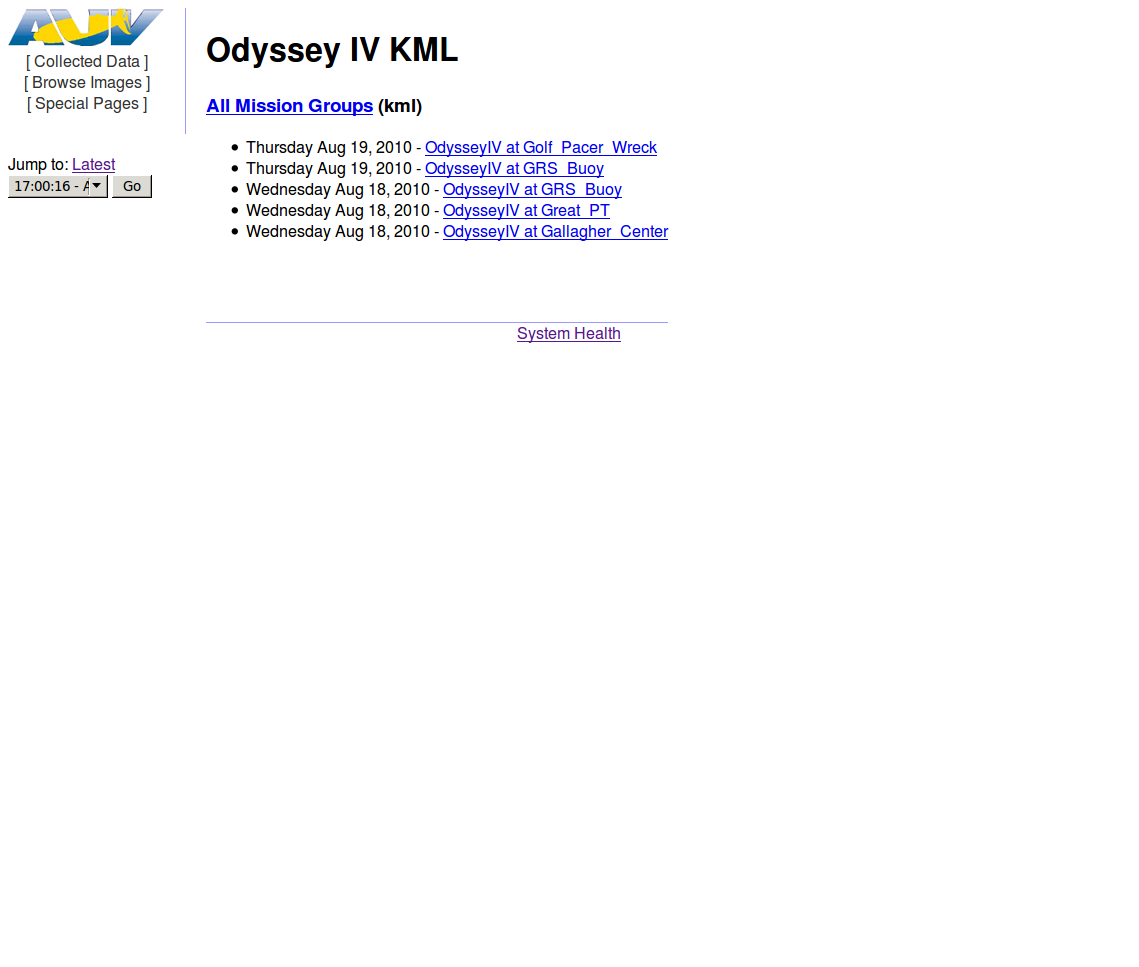 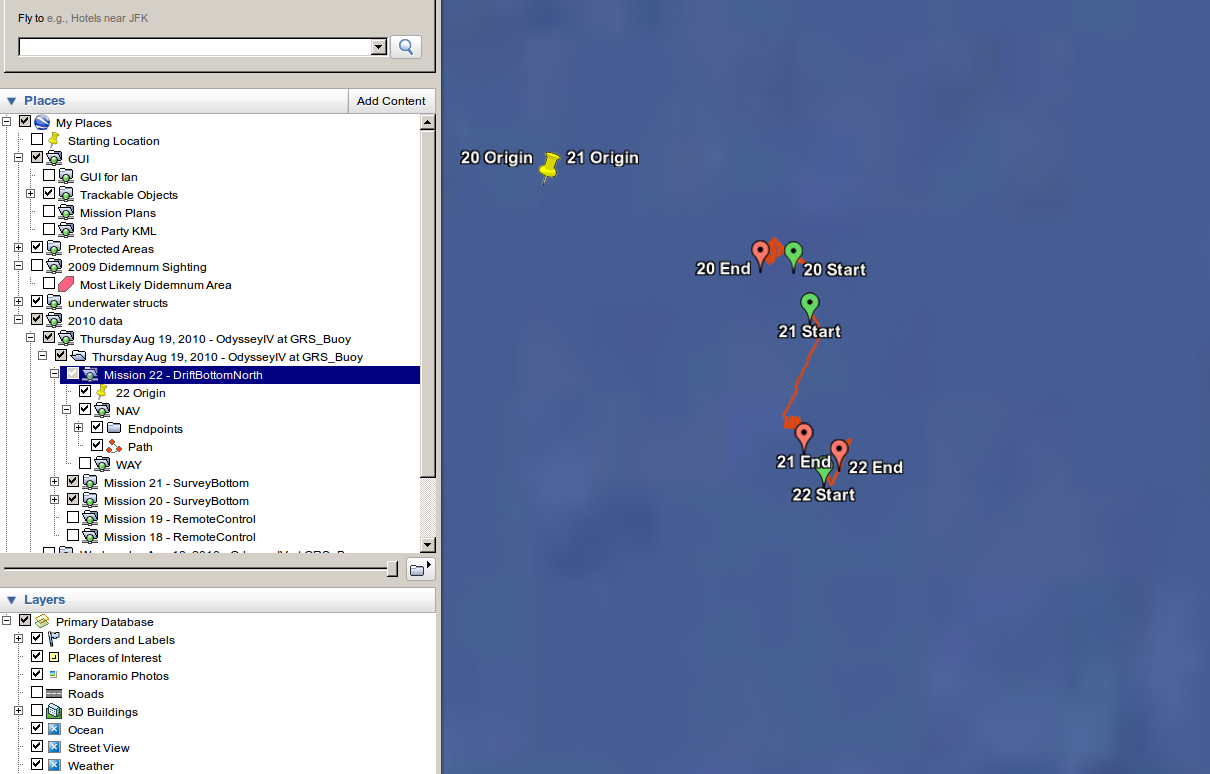 Lazy Evaluation
Covering an Area of Interest
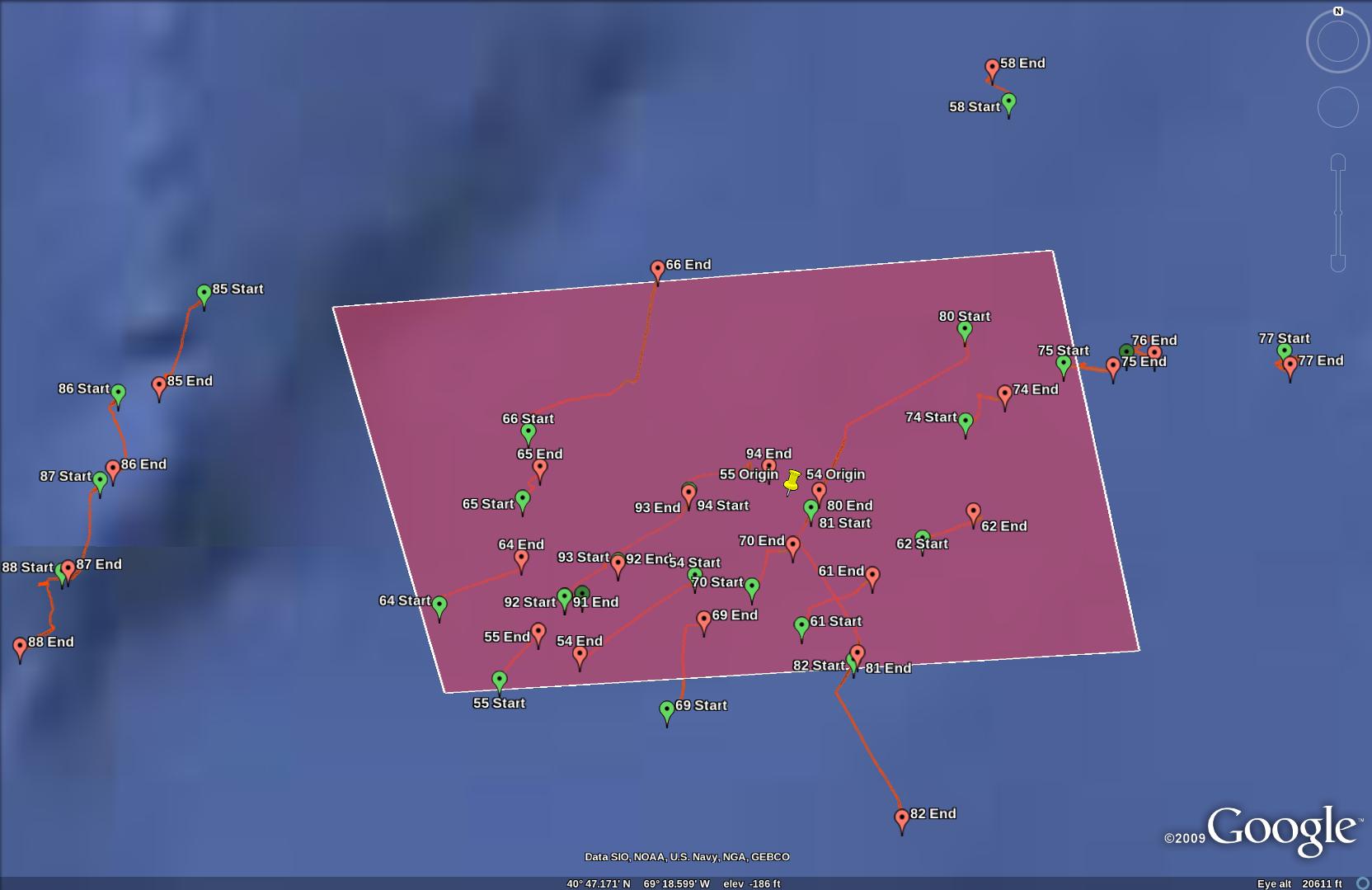 Is It Actually Useful?
Does it actually save time?
[Speaker Notes: Database gives you granularity, properly programmed webpages give you the rest. I’m not going to waste time here with a demo, so here are screenshots.  See me after if you want to try it for yourself.]
Actual Problem From 2010 Ops
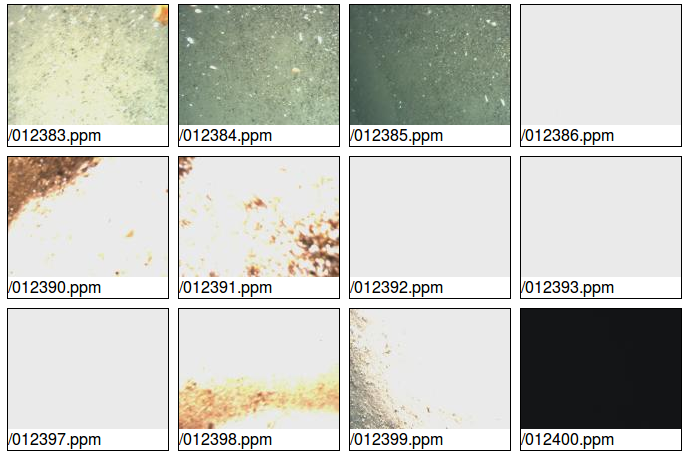 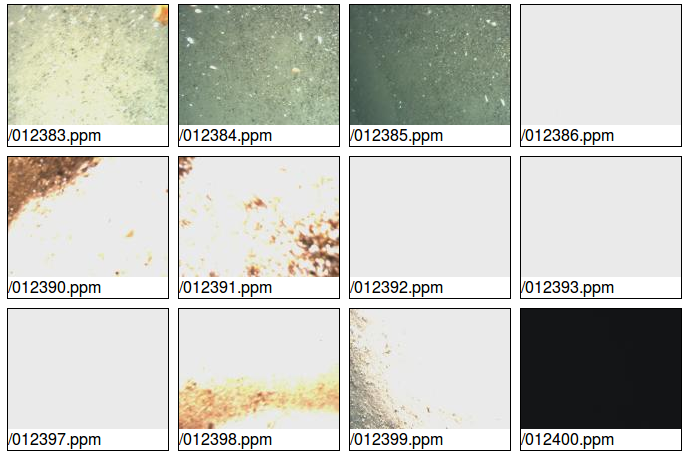 Diagnosedin 3 Clicks
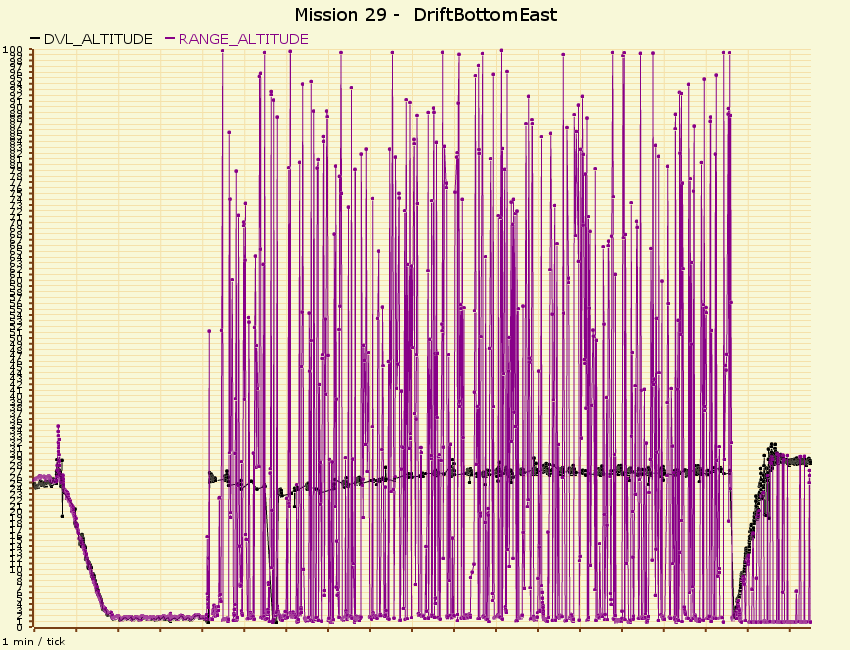 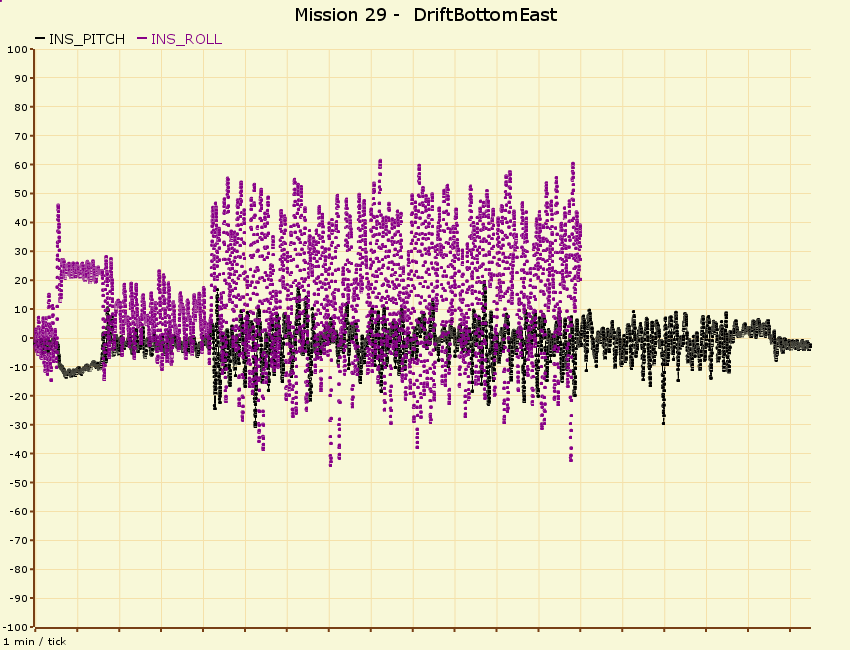 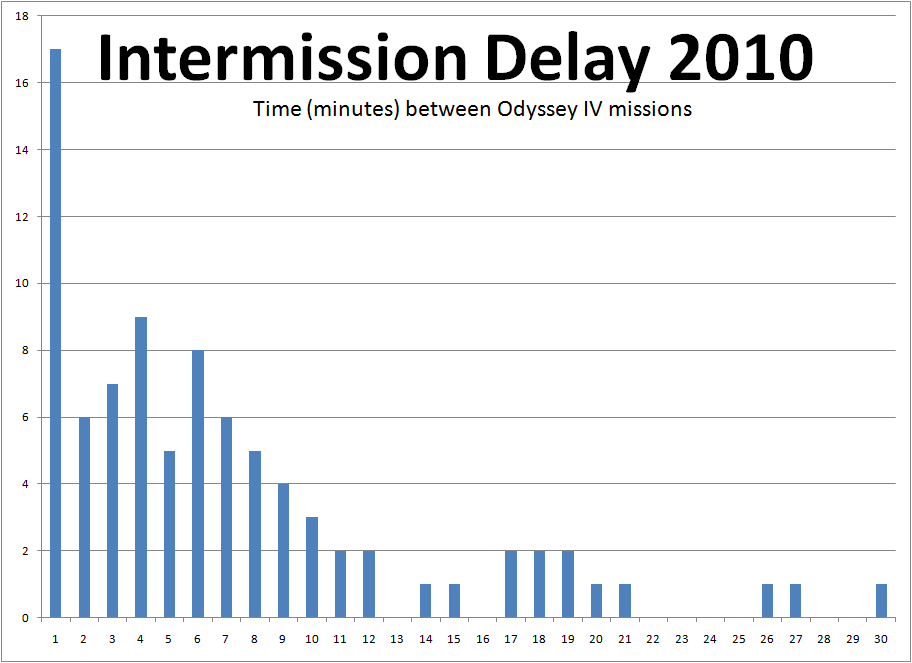 [Speaker Notes: How well did we do?  This is a histogram of intermission times for our last month of ops.]
Reducing Intermission
In summary:
Your algorithm is not your product
Data is your product
Make sure you can assess it easily
[Speaker Notes: Not access it, assess it… make sure you’re getting what you need.  Collect data as fast as possible and stay on track]
Part 3
Reduce Error
No matter how much work is done 
to optimize the vehicle hardware and software,
Operator errors negate any & all engineering miracles
Common Errors
Lat,Lon – the reverse of X,Y
Mismatched timeouts in parallel actions
Typo in start/stop flag
1 wrong mission costs you a measurable fraction of your operating day
Failure Cases
Best case: premature radio contact

Acceptable case: late radio contact

Worst case: no radio contact
Instead of scripting missions via text files
Use a 3d environment to plan 3d missions
Mission Planning with Google Earth
(Supposedly Impossible)
Watch on youtube: 
“Interactive AUV Planning with Google Earth”
http://www.youtube.com/watch?v=vK0wWH9Ijnk
3 Ways to Make the Most of Ops:
Reduce mission envelope
Reduce intermission
Reduce error
[Speaker Notes: This are the 3 things I’m going to talk about today]
In Summary:
A faulty algorithm 
won’t slow you down – if you
Have An efficient operations cycle
The reverse is not true.
[Speaker Notes: Not access it, assess it… make sure you’re getting what you need]
Looking Ahead
Protovis Javascript/SVG Library for Graphing
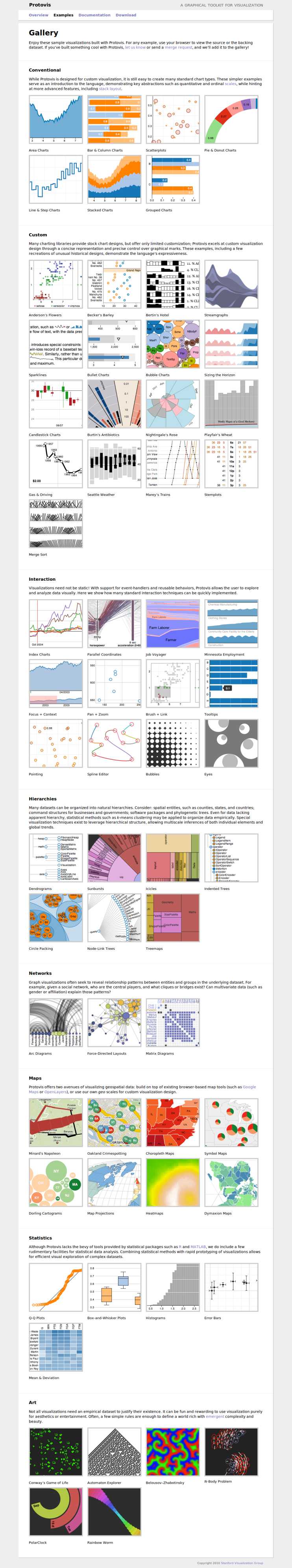 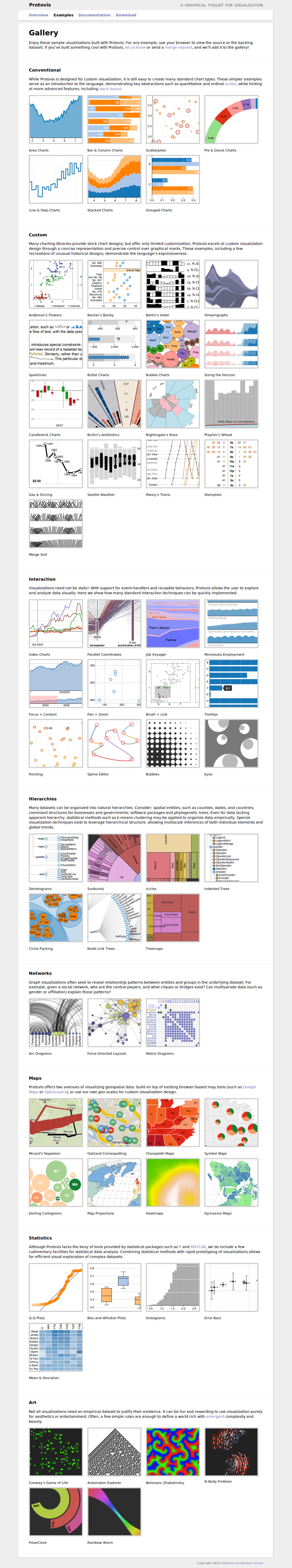 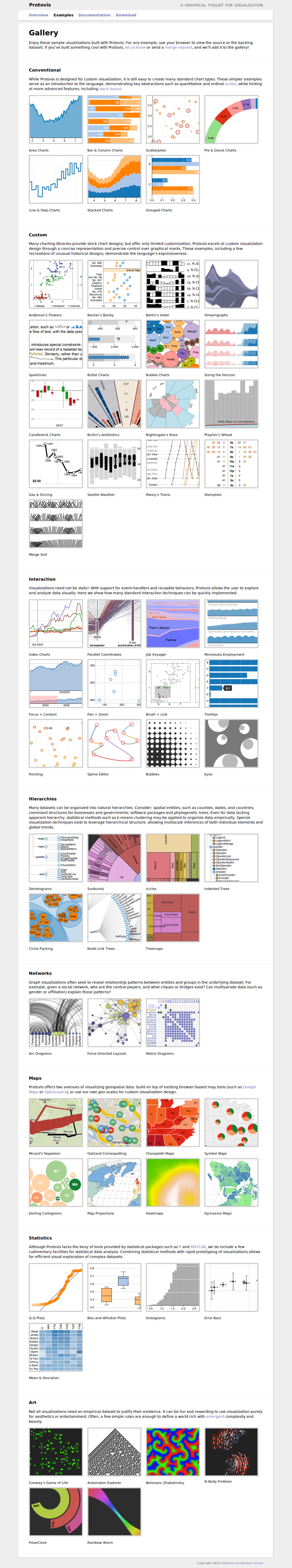 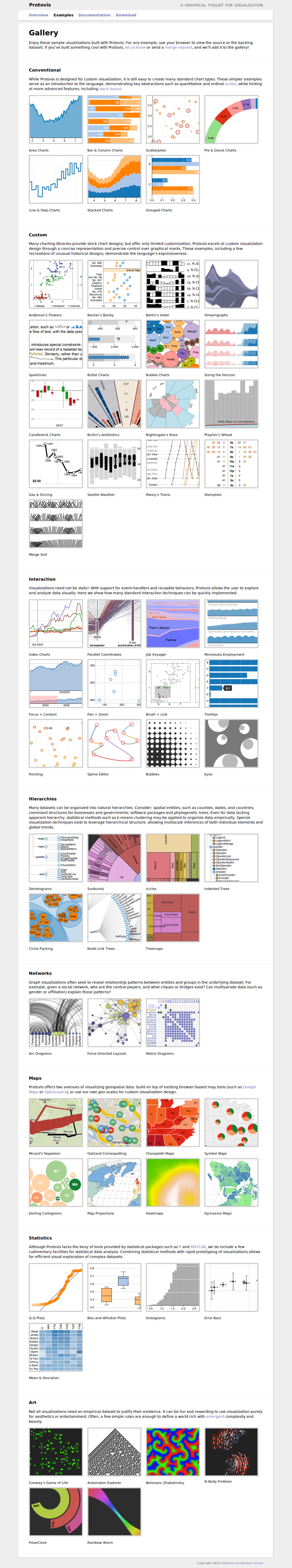 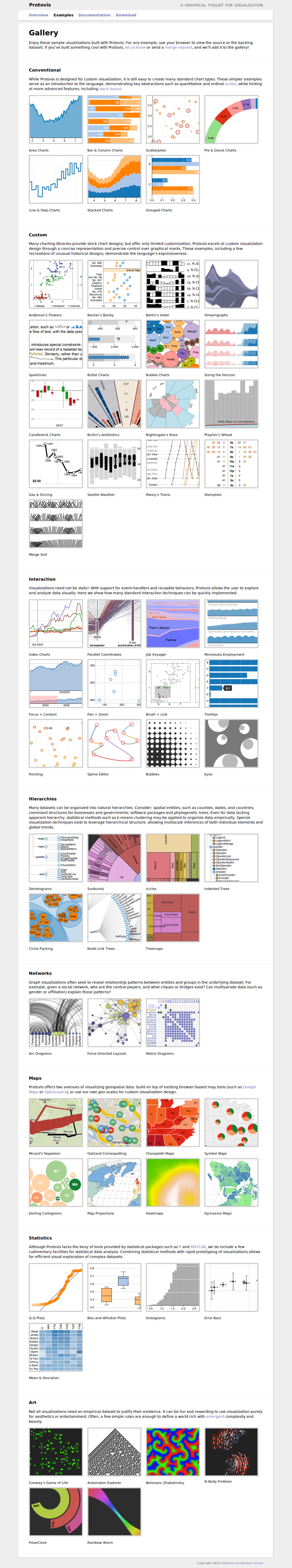 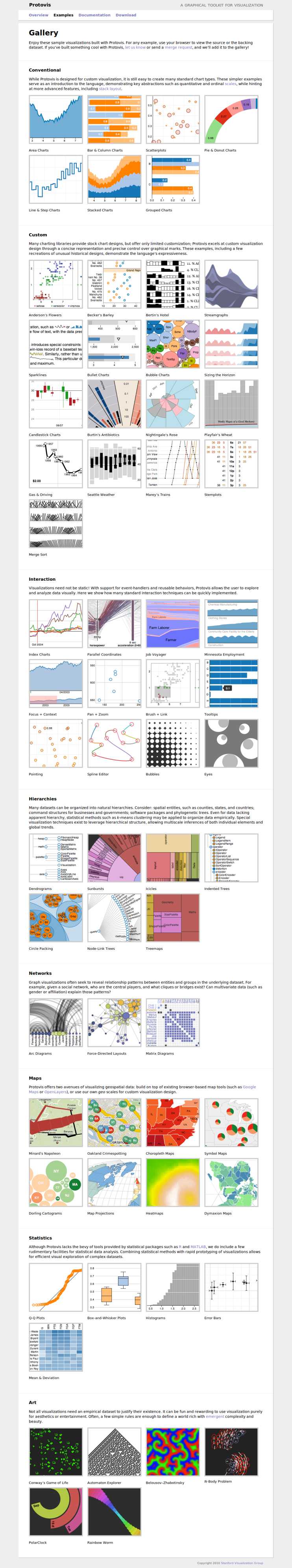 Lua for Configuration and Mission Scripting
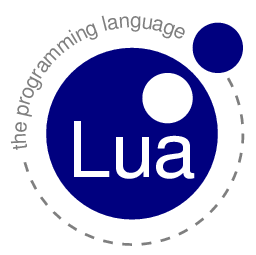 Ask Me Anything